Réunion de pré-soumission de la consultation 
n°DP/QCBS/MCA-M/EW-25-B/Compact
Contrat QCBS  
			
La sélection d’un cabinet de consultants chargé du renforcement de l’architecture institutionnelle et organisationnelle du système de la Formation Professionnelle en matière de genre et inclusion sociale
			

							Le 08 Janvier 2020
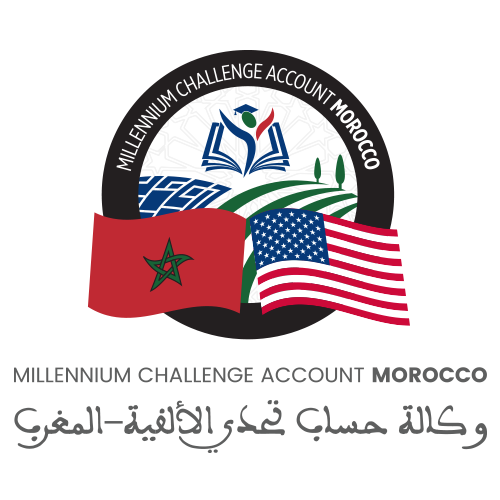 Plan
1
2
3
VOLET TECHNIQUE
Présentation des termes de référence : contexte, objectif et étendue de la mission, durée, et livrables de la mission ainsi que l’équipe à mobiliser pour cette mission.
VOLET ADMINISTRATIF
Description du processus de passation des marchés selon les lignes directrices de MCC.
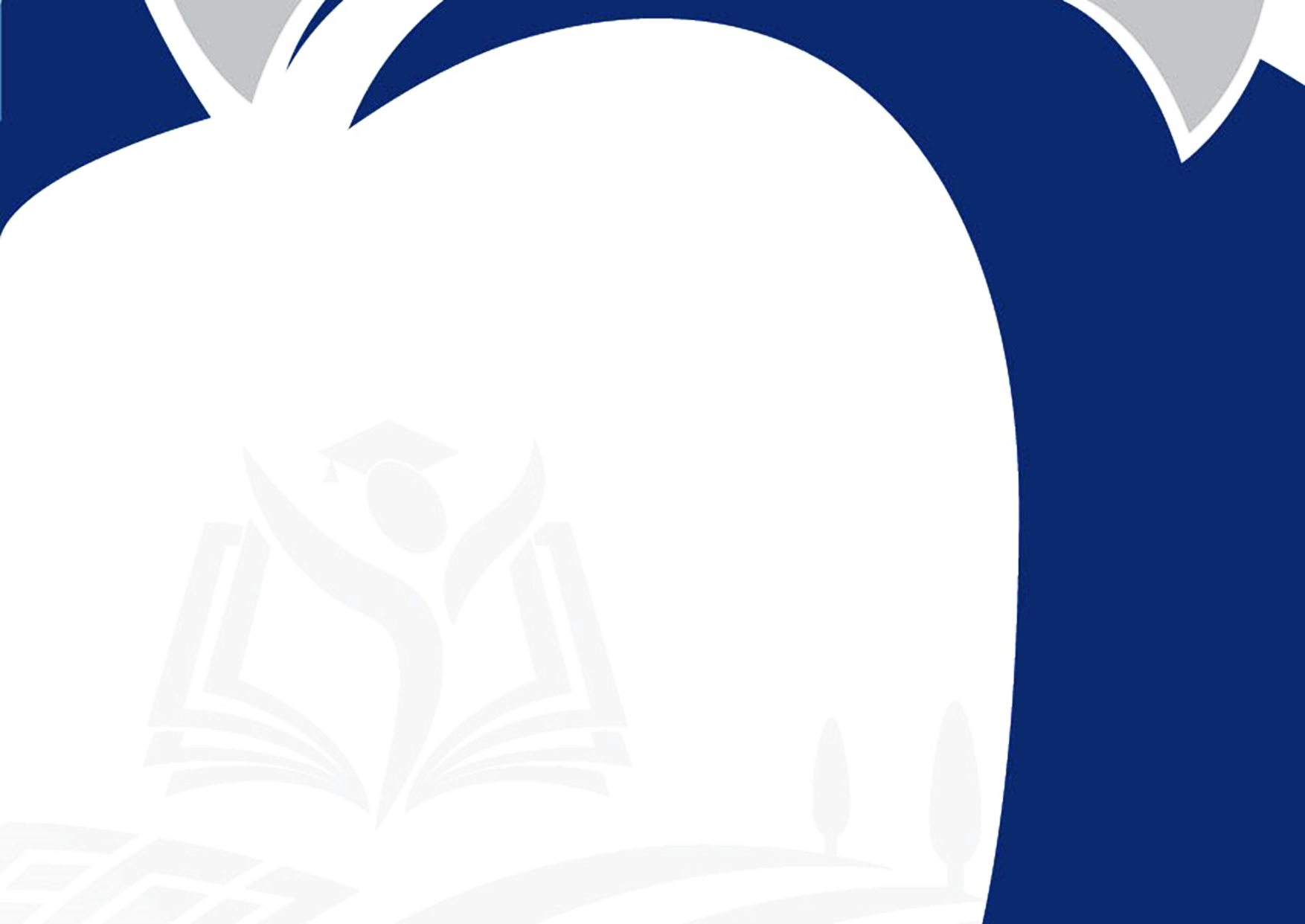 VOLET FISCAL
Présentation des dispositions fiscales pour les consultants.
-2-
1. Contexte :
1.1 Rappel sur le Compact II
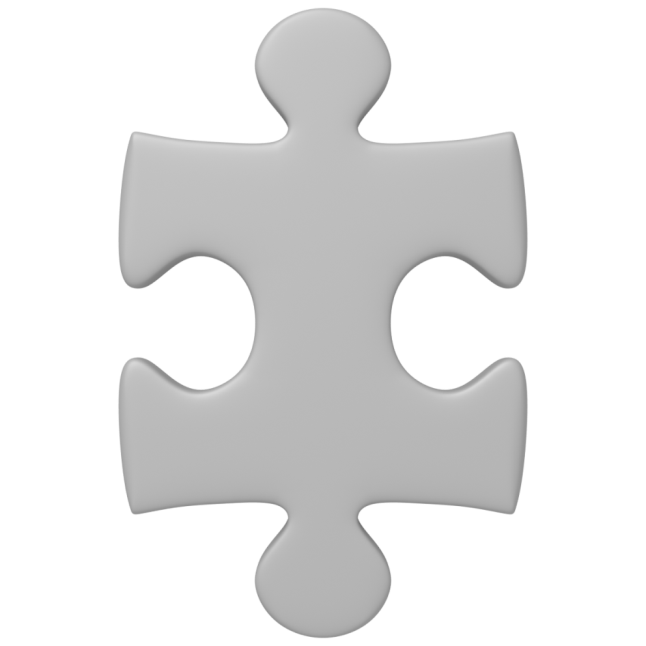 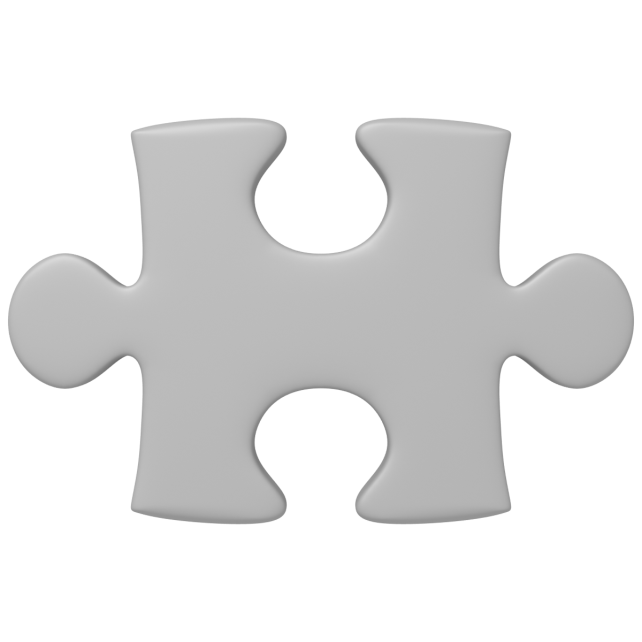 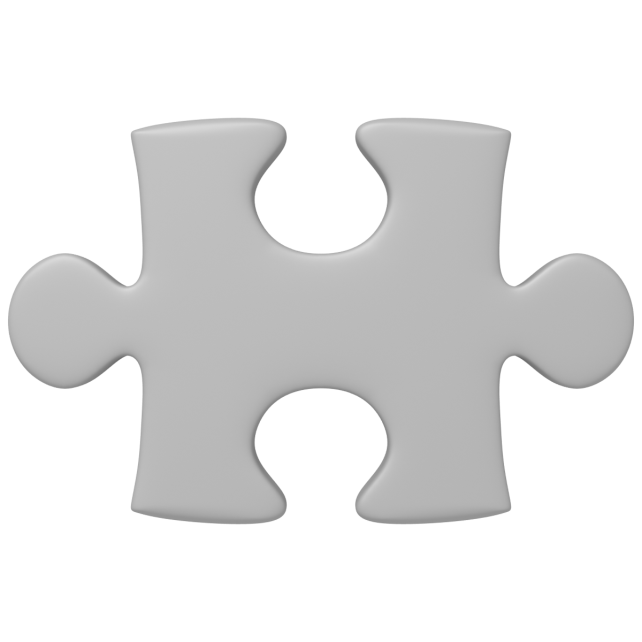 Compact
Gouvernement Marocain
(GM)
Millenium Challenge Corporation
(MCC)
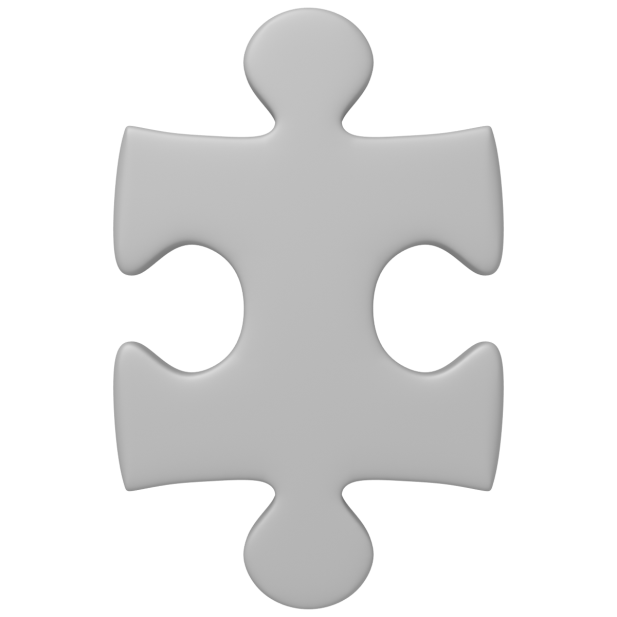 Financement
Mise en œuvre
II
Millenium Challenge Account Morocco
(MCA-Morocco)
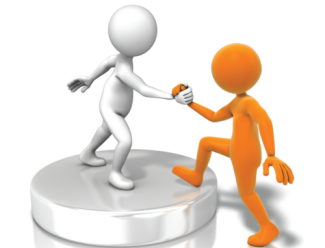 Gestion
1. Contexte :
1.1 Rappel sur le Compact II
Caractéristiques du Compact II
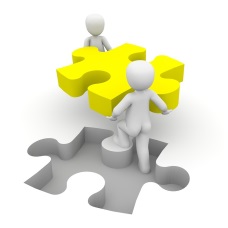 Projet 1 :
Éducation et formation pour l’employabilité
Activité  1
Éducation Secondaire
Projets structurants du Compact II
Activité  3
Activité  1
Activité  2
Foncier Industriel
Foncier Rural
Gouvernance
Productivité du foncier
Projet 2 :
Activité  2
Formation Professionnelle
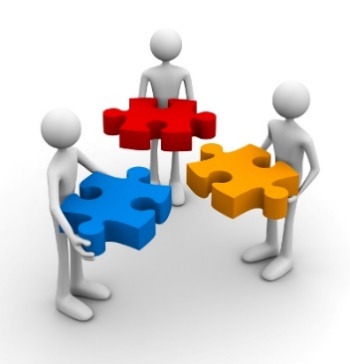 Activité « Formation professionnelle »
Niveau opérationnel
Niveau stratégique
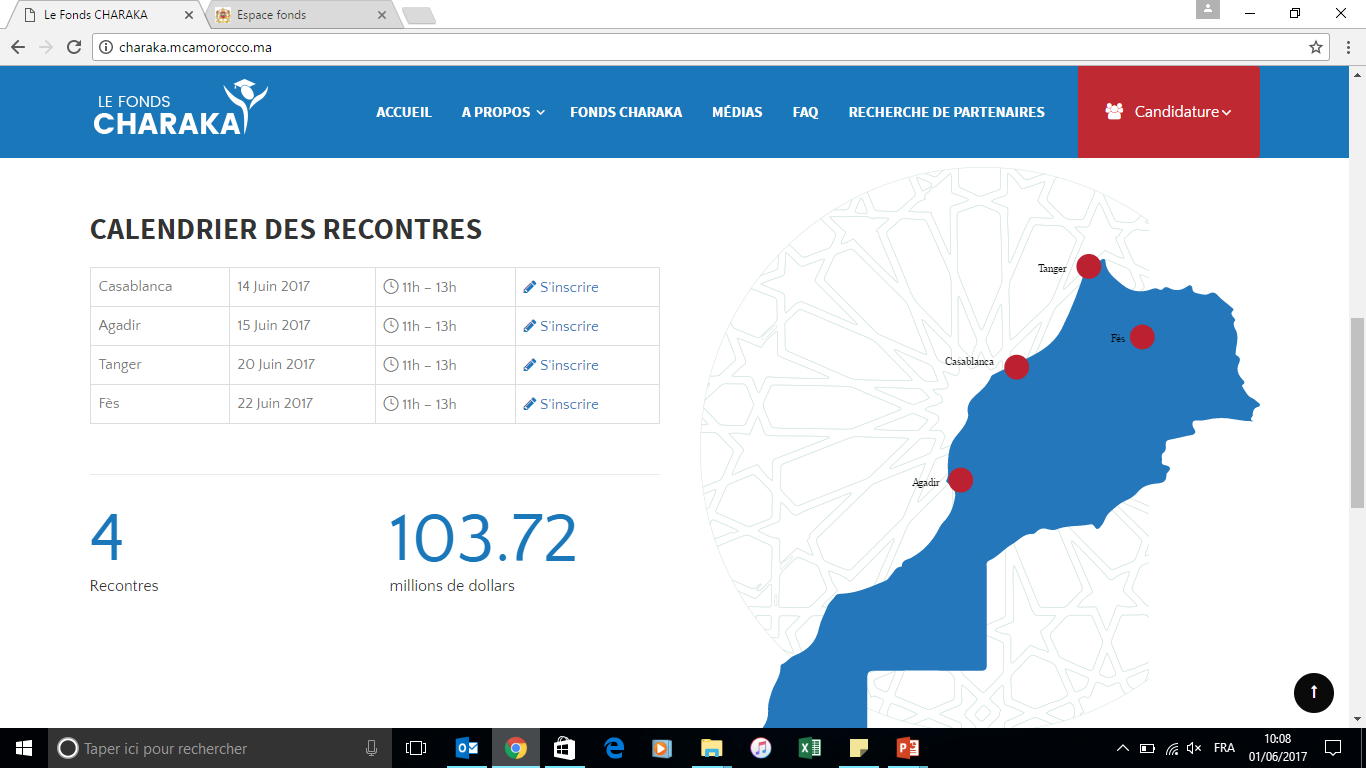 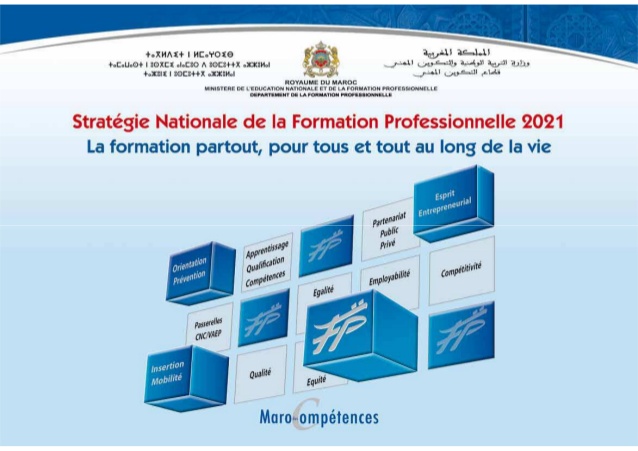 Renforcer les capacités du SFP et améliorer sa gouvernance
Mettre en place une FP tirée par la demande du secteur privé
Activité « Formation professionnelle »
Appui à l’opérationnalisation de la réforme de la formation professionnelle
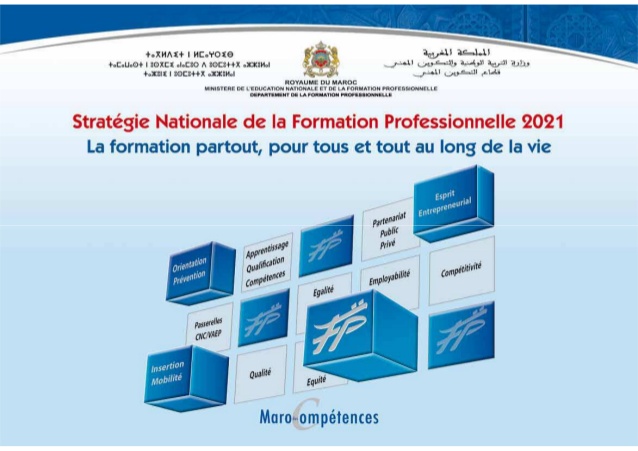 Appui à l’amélioration de pratiques et politiques liées au genre et l’inclusion sociale au DFP et mise en place de mesures d’intégration sociale et de genre dans le système de la FP
2
1
Accompagnement à l’élaboration et à la mise en œuvre du cadre légal et/ou réglementaire régissant la FP
3
4
Appui à la mise en œuvre de la réforme de la formation professionnelle privée
5
Appui à la mise en place d’un nouveau modèle de financement de la FP
Assistance technique pour la mise en œuvre de la nouvelle réforme de la formation continue
15
Activité « Formation professionnelle »
Composante « Appui à l’opérationnalisation de la réforme de la formation professionnelle »
Approche retenue pour chaque axe d’appui à la réforme de la FP
Etape « Design et plan d’actions »
Etape « Mise en œuvre »
Analyse 
Benchmark
Mise en œuvre des actions prioritaires du plan d’actions durant le Compact
Etat des lieux
Plan d’action
Recommandations
[Speaker Notes: © Copyright Showeet.com – Free PowerPoint Templates]
Activité « Formation professionnelle »
Composante « Appui à l’opérationnalisation de la réforme de la formation professionnelle »
Etape design de la composante « Appui à l’opérationnalisation de la réforme de la FP »

Axe Genre et Inclusion Sociale

L’amélioration de la gouvernance et de la coordination du GIS dans le secteur de la FP en institutionnalisant le GIS au niveau du système de la FP et en renforçant les capacités des ressources humaines représentent des recommandations phares de cette première étape et représentent une condition nécessaire à la promotion du GIS dans le secteur de la FP
Contrat EW 25 B

Renforcement de l’architecture institutionnelle et organisationnelle du système de la FP en matière de genre et inclusion sociale
15
1. Volet Technique : Objectif général de la mission
L’objectif de ces termes de références est de définir les contours de la mission portant sur l’accompagnement du Département de la Formation Professionnelle et de ses partenaires dans le renforcement de l’architecture institutionnelle et organisationnelle du système de la FP en matière d’inclusion sociale et genre et ce, en tenant compte du contexte et des acquis institutionnels, d’une part, et du retour d’expérience des meilleures pratiques internationales, d’autre part.
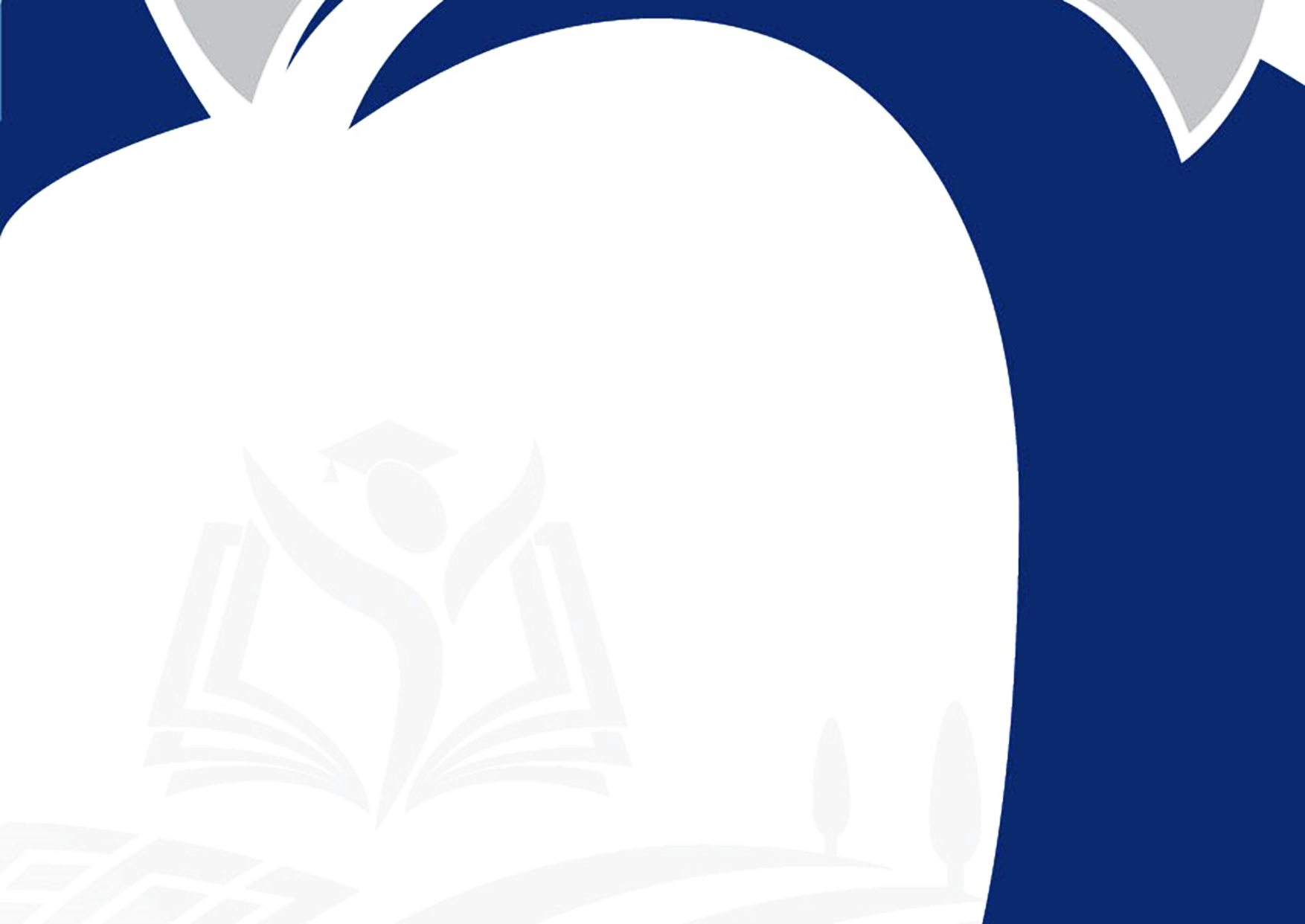 La durée d’intervention du prestataire est de 27 (vingt-sept) mois.
-9-
1. Volet Technique : Description de la prestation
CONSISTANCE
L’intervention du prestataire pour le renforcement de l’architecture institutionnelle et organisationnelle du système de la FP en matière d’inclusion sociale et genre s’articule autour de cinq missions:

Mission n°1 : Lancement et cadrage du projet.
Mission n°2 : Renforcement de l’architecture institutionnelle et organisationnelle du GIS dans le système de la FP et proposition de scénarii de la structure ;
Mission n°3 : Renforcement des capacités des équipes/comité GIS ;
Mission n°4 : Appui à l’implémentation du plan d’action GIS au niveau des établissements de FP;
Mission n°5 : Séminaire de partage et de restitution des travaux.
-10-
1. Volet Technique : Description de la prestation
Parties prenantes
Dans le cadre de sa démarche, le consultant est tenu de mener des consultations auprès de tous les acteurs du système de la FP notamment :

Le Département de la Formation Professionnelle ;
Le Ministère de l’Economie et des Finances ;
Le Ministère de la Famille, de la Solidarité, de l’Egalité et du Développement social ;
Ministère chargé de la Réforme de l’administration et de la Fonction publique ;
Ministère chargé des Marocains résidant à l’étranger et des affaires de la Migration ; 
L’OFPPT et les départements ministériels concernés ;
L’Entraide Nationale ; 
La fondation Mohammed V pour la réinsertion des détenus ;
Centre National MVI ;
Etc.
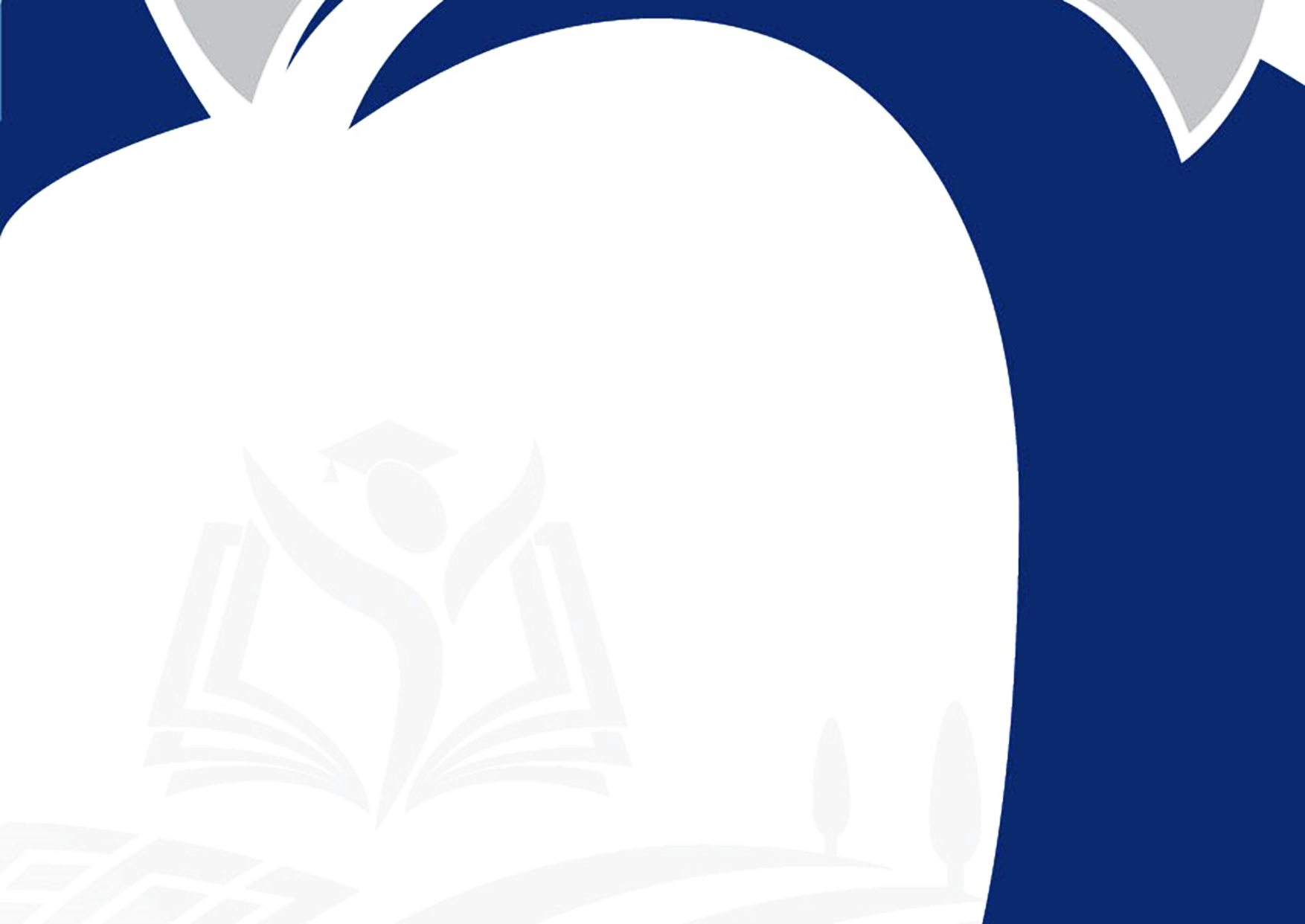 -11-
[Speaker Notes: étudier la taille des entreprises participantes dans les éditions précédentes du Trophée, leur secteur d’activité ainsi que leur localisation géographique.]
1. Volet Technique : Description de la prestation
Missions/Activité/ livrables
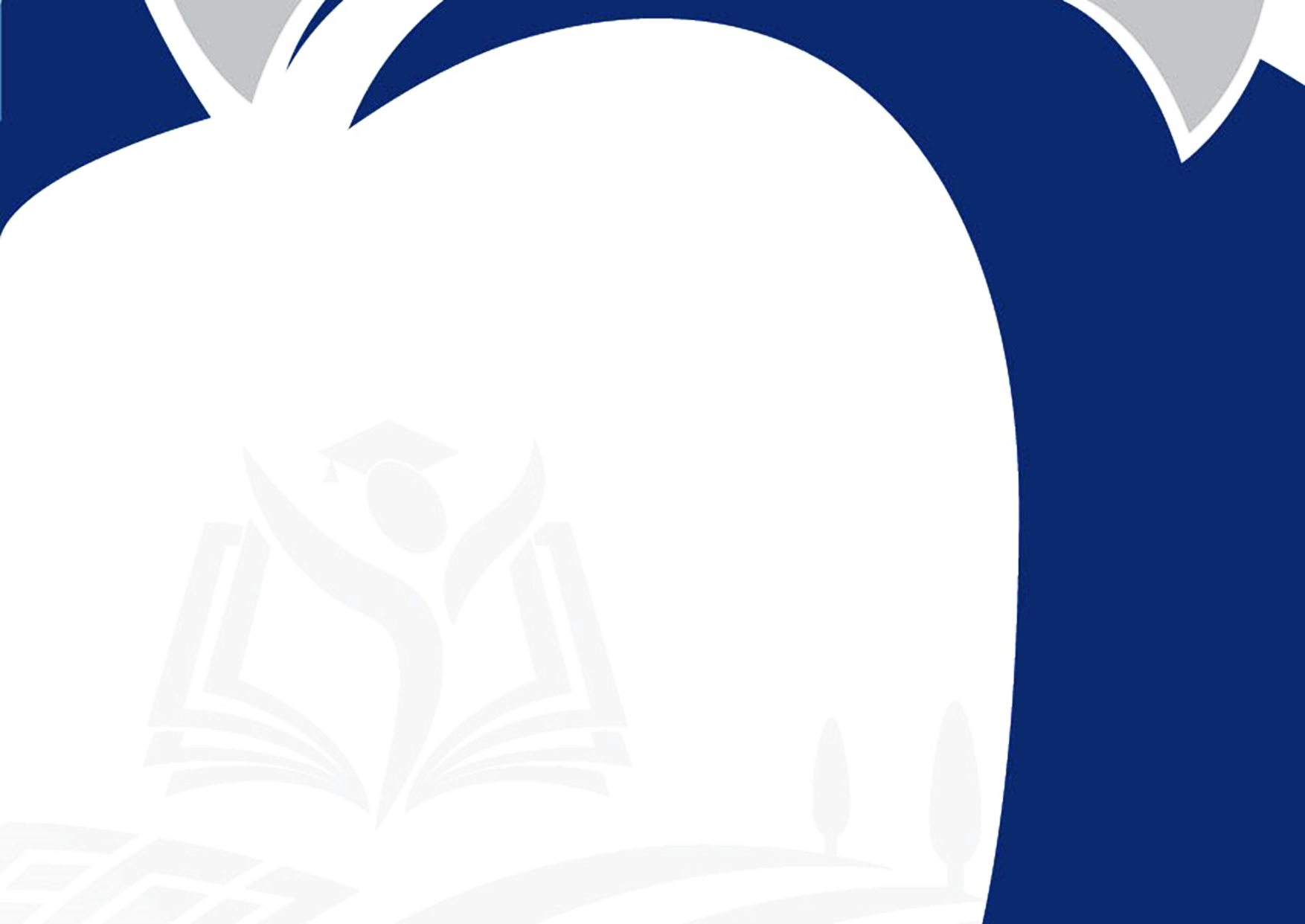 -12-
[Speaker Notes: Sur la bases des résultats et recommandations de l’évaluation. 
Etablir 
Ce plan devra relater les besoins en matière d’accompagnement-conseil, d’outils et de mécanismes à mettre en place pour la mise en œuvre, le suivi et l’évaluation de l’aboutissement des futures éditions du Trophée. 
Faire adhérer les entreprises à la dynamique de promotion de l’équité genre en milieu professionnel, 

A travers la réalisation de 3 activités]
1. Volet Technique : Description de la prestation
Missions/Activité/ Niveau d’effort & livrables
-13-
[Speaker Notes: Des membres du comité de gestion et de gouvernance du Trophée (une dizaine de cadres du MTIP) en matière de gestion du Trophée (conception, mise en oeuvre, suivi et évaluation); 
- Des membres de la Commission RSE & Labels de la CGEM (une dizaine de personnes) en matière de promotion du trophée auprès des entreprises ciblées. 
Outre les deux catégories principales de bénéficiaires, le prestataire pourrait proposer en concertation avec le MTIP toutes autres catégories de bénéficiaires dont la formation et la sensibilisation seraient utiles à la bonne organisation du Trophée genre.]
1. Volet Technique : Description de la prestation
Missions/Activité/ livrables
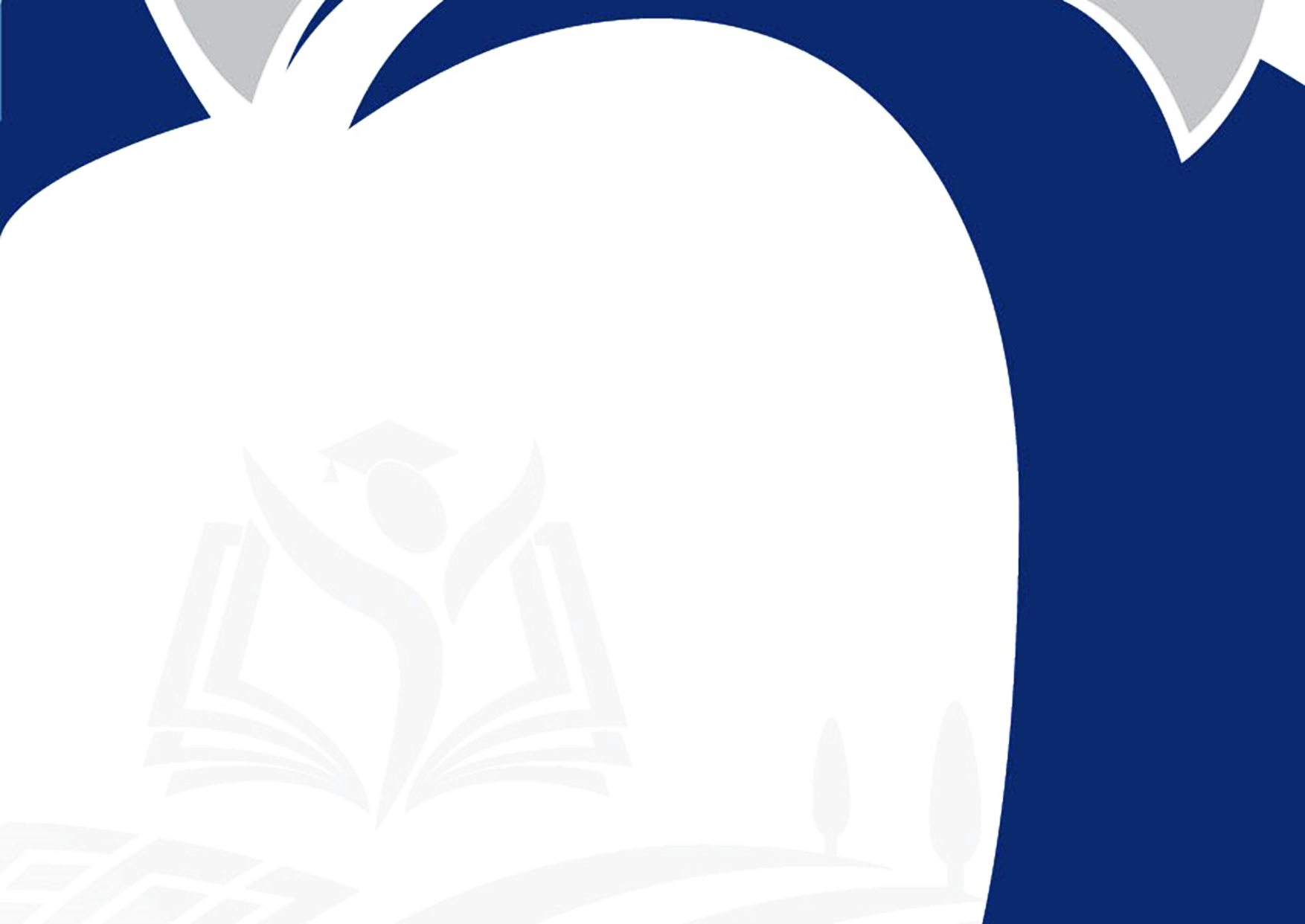 -14-
[Speaker Notes: Strat de com: décrire :

- Les objectifs de communication à réaliser ; 
- Les différentes cibles à toucher ; 
- Les messages à véhiculer pour chacune des cibles ; 
Les canaux et les supports de communication adéquats ; 
Les modalités de prise en compte des aspects liés au genre et à l’inclusion sociale 

Outils ; rédaction des textes 
Page web, flyers affiches, vidéos,…]
1. Volet Technique : Description de la prestation
Missions/Activité/ livrables
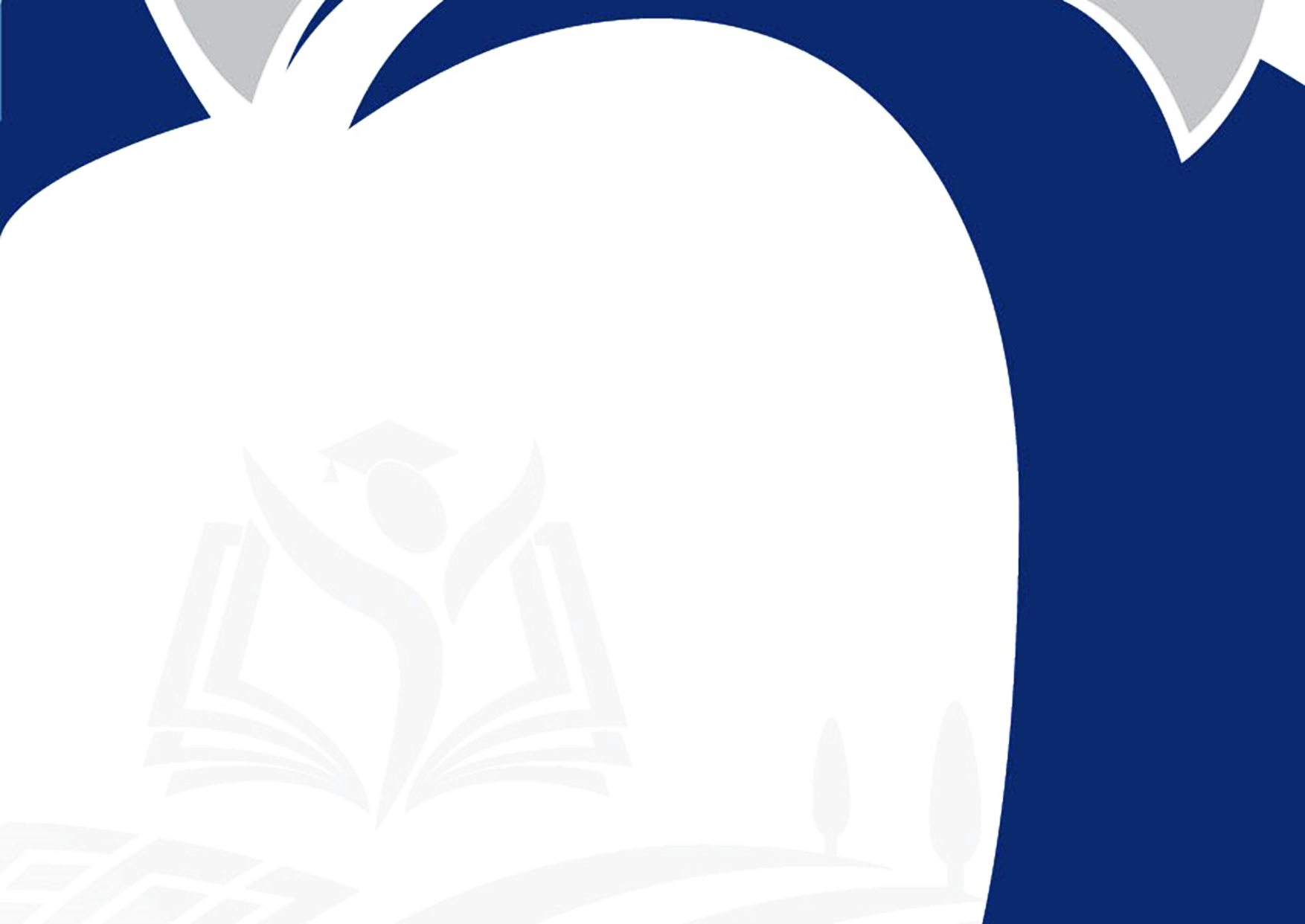 -15-
[Speaker Notes: Strat de com: décrire :

- Les objectifs de communication à réaliser ; 
- Les différentes cibles à toucher ; 
- Les messages à véhiculer pour chacune des cibles ; 
Les canaux et les supports de communication adéquats ; 
Les modalités de prise en compte des aspects liés au genre et à l’inclusion sociale 

Outils ; rédaction des textes 
Page web, flyers affiches, vidéos,…]
1. Volet Technique : Description de la prestation
Missions/Activité/ livrables
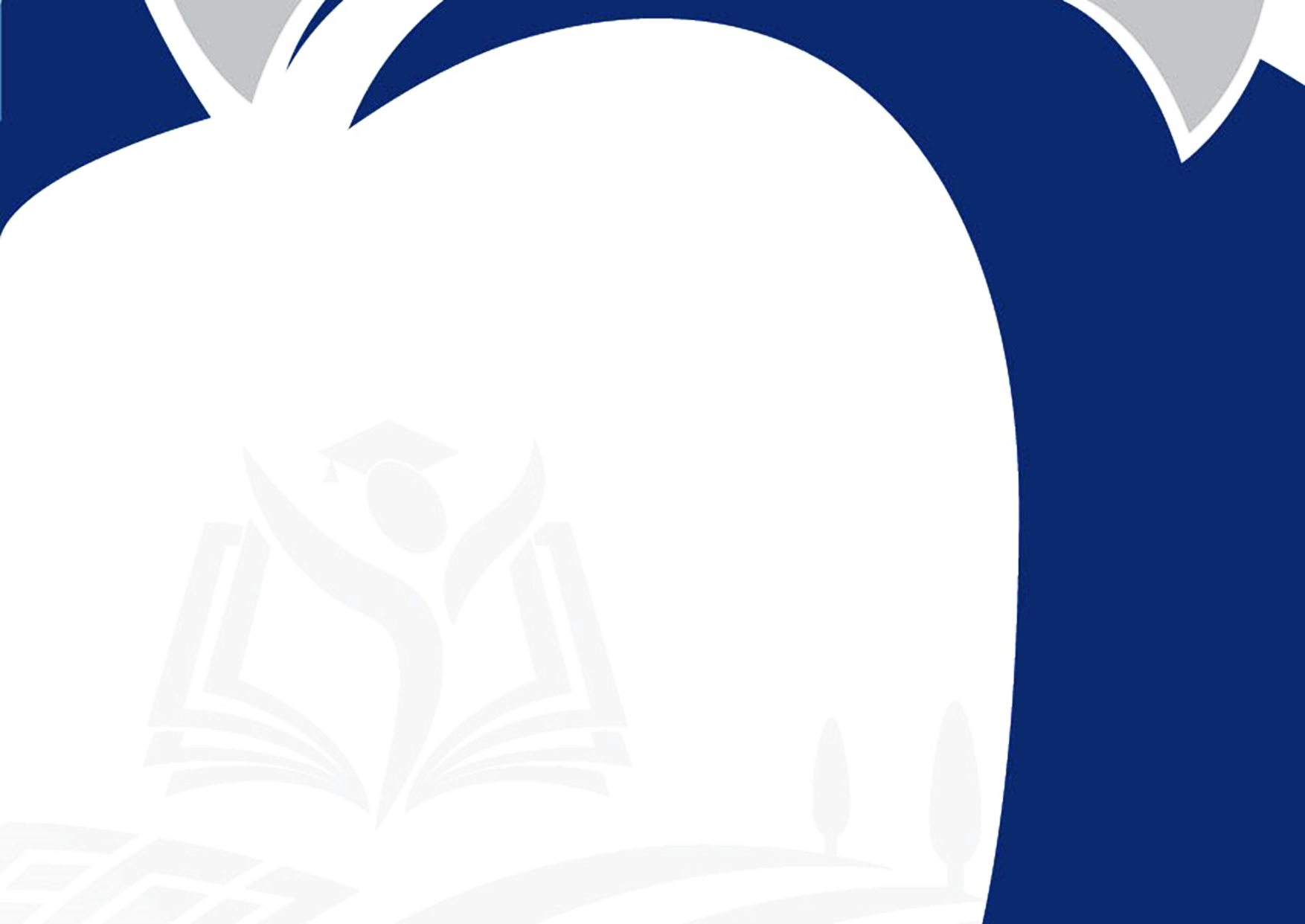 -16-
[Speaker Notes: A titre indicatif]
1. Volet Technique : Profil de l’équipe des experts
QUALIFICATIONS DU PERSONNEL:
Personnel clé
Personnel d’appui
L’équipe devra inclure, à minima, l’expertise et le personnel tels que décrits au niveau des Tdr.

Il est acceptable pour un seul individu de couvrir de multiples domaines d’expertise tant qu’il satisfait les qualifications requises. 

Le consultant est libre de rajouter du personnel pour chacun des domaines d’expertise tel qu’il s’avère nécessaire pour assurer la réalisation des missions spécifiées dans les termes de référence. 

La maîtrise de la langue française est requise pour tous les membres du personnel, le personnel peut être international ou local.
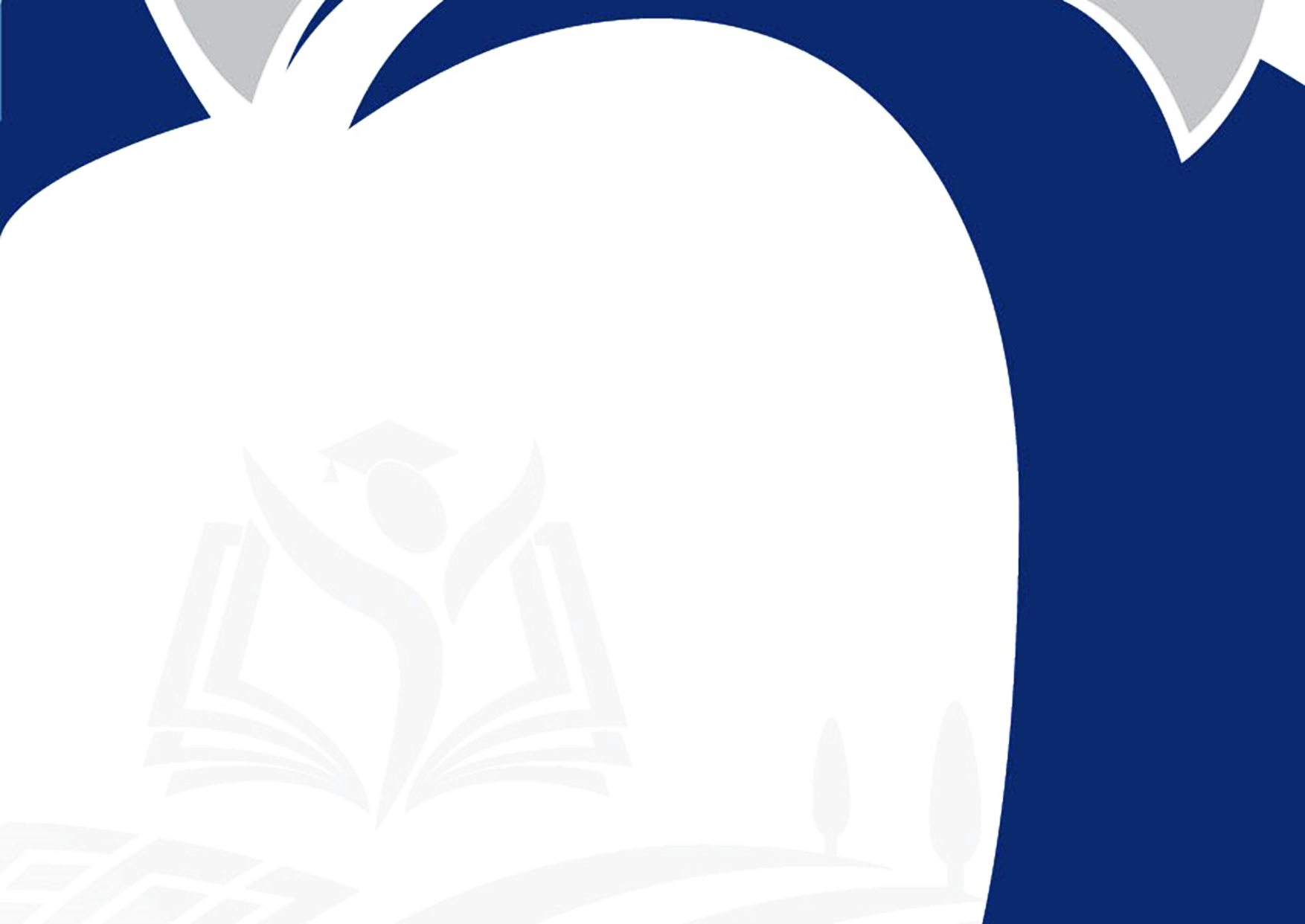 -17-
1. Volet Technique : SUIVI DE L’EXECUTION
L’Agence MCA-Morocco sera appuyée par un comité de suivi du projet pour assurer le suivi de l’exécution de toutes les activités et veiller sur leur bon déroulement. Ce comité, présidé par l’Agence MCA-Morocco, est composé de :
Représentants du DFP;
Ministère de la Famille, de la Solidarité, de l’Egalité et du Développement social 
Représentants de l’OFPPT et des opérateurs de FP publics concernés
L’Entraide Nationale 
Représentants du secteur privé de la FP
Toute personne/organisme dont l’apport est jugé pertinent
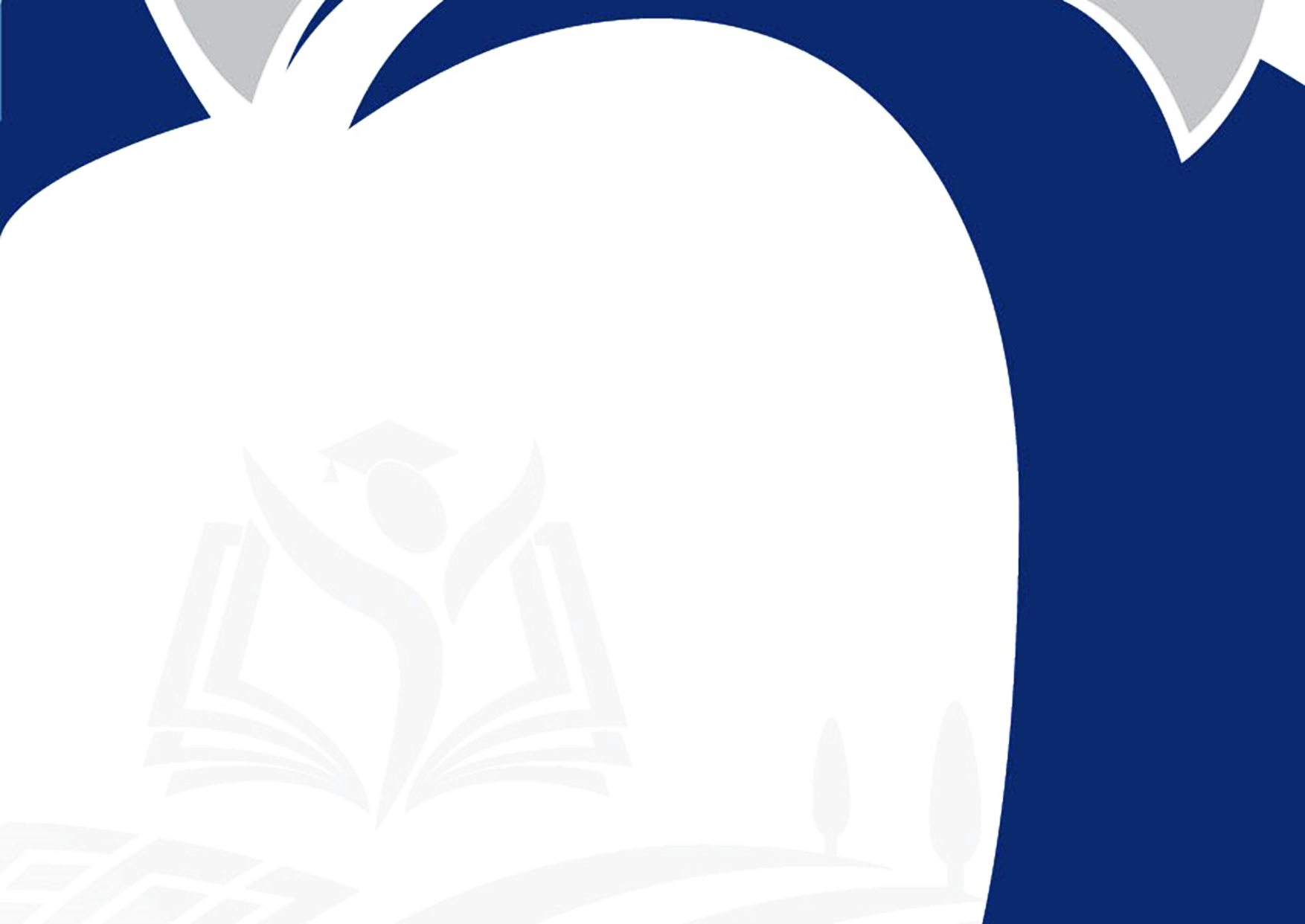 -18-
Plan
1
2
3
VOLET TECHNIQUE
Présentation des termes de référence : contexte, objectif et étendue de la mission.
VOLET ADMINISTRATIF
Description du processus de passation des marchés selon les lignes directrices de MCC.
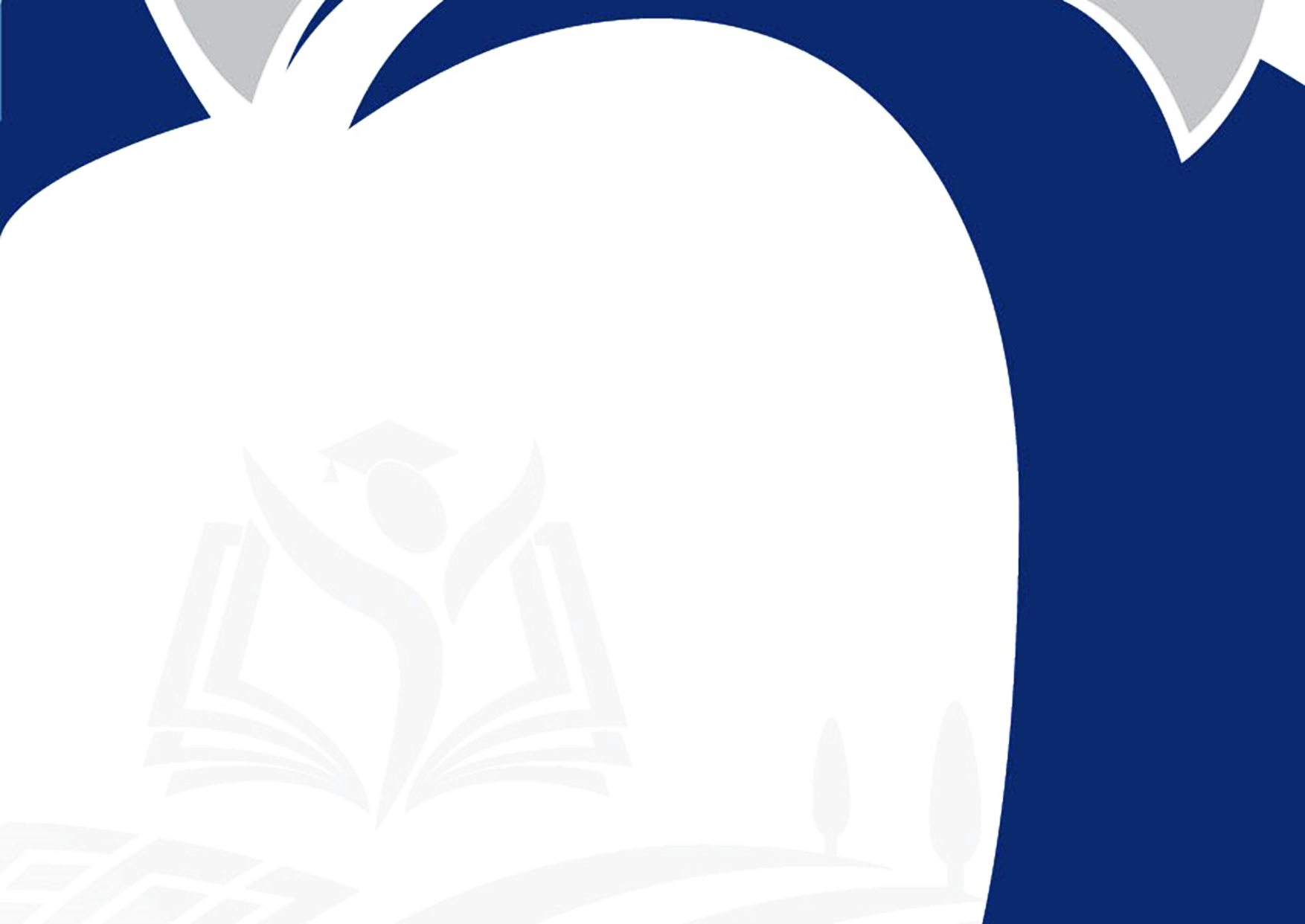 VOLET FISCAL
Présentation des dispositions fiscales pour les consultants.
-19-
2. Volet Administratif : Processus de passation des marchés
Principes de passation de marchés de la MCC
Des procédures ouvertes, équitables et concurrentielles appliquées d'une manière transparente ;

Les appels d’offres/demandes de propositions sont basées sur une description claire et précise des besoins;

Sélectionner des entrepreneurs/consultants qualifiés qui exécuteront les contrats conformément à leurs clauses, et en respectant les délais;

Des prix commercialement raisonnables.
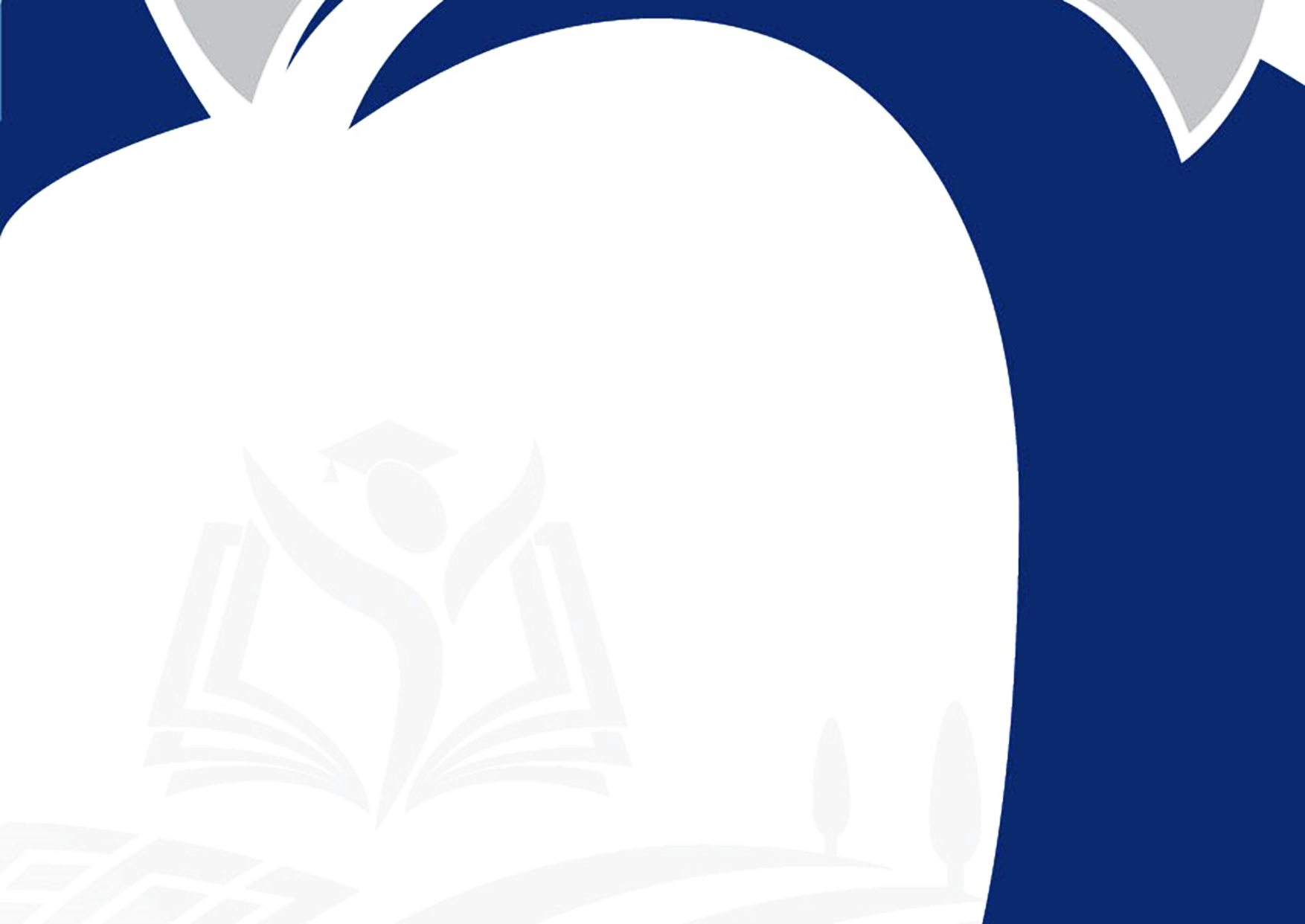 -20-
2. Volet Administratif : Processus de passation des marchés
Rôles de la Passation des Marchés dans MCA-Morocco
Millennium Challenge Corporation - MCC

MCA-Morocco : Direction de Passation des Marchés - DPM 
Agent de Passation des Marchés – Cardno PA
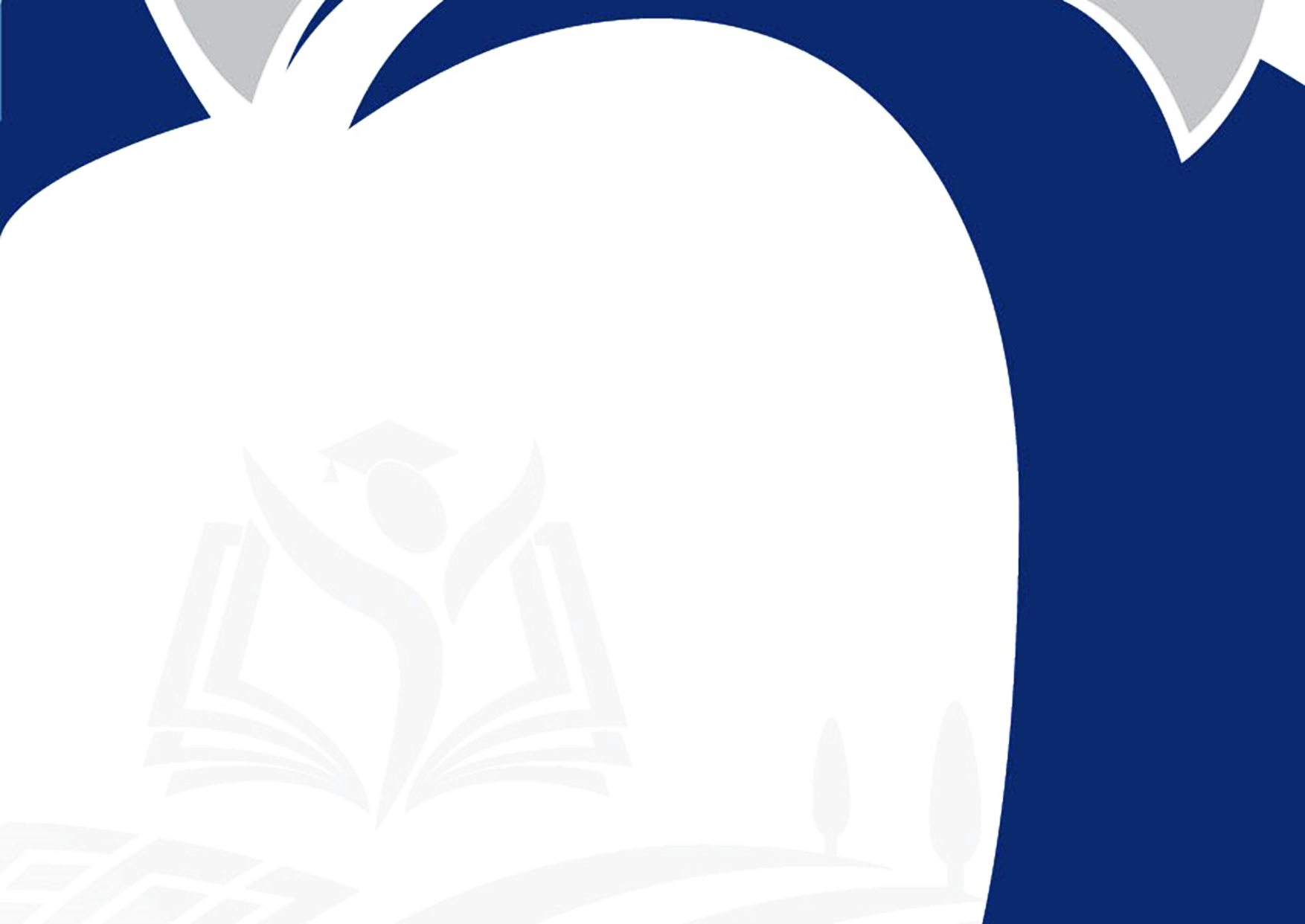 -21-
2. Volet Administratif : Processus de passation des marchés
Directives particulières à MCC
Aucune préférence nationale


Pays objet de sanctions ou de restrictions en vertu des lois ou des  politiques des États-Unis: liste disponible dans le site de MCC
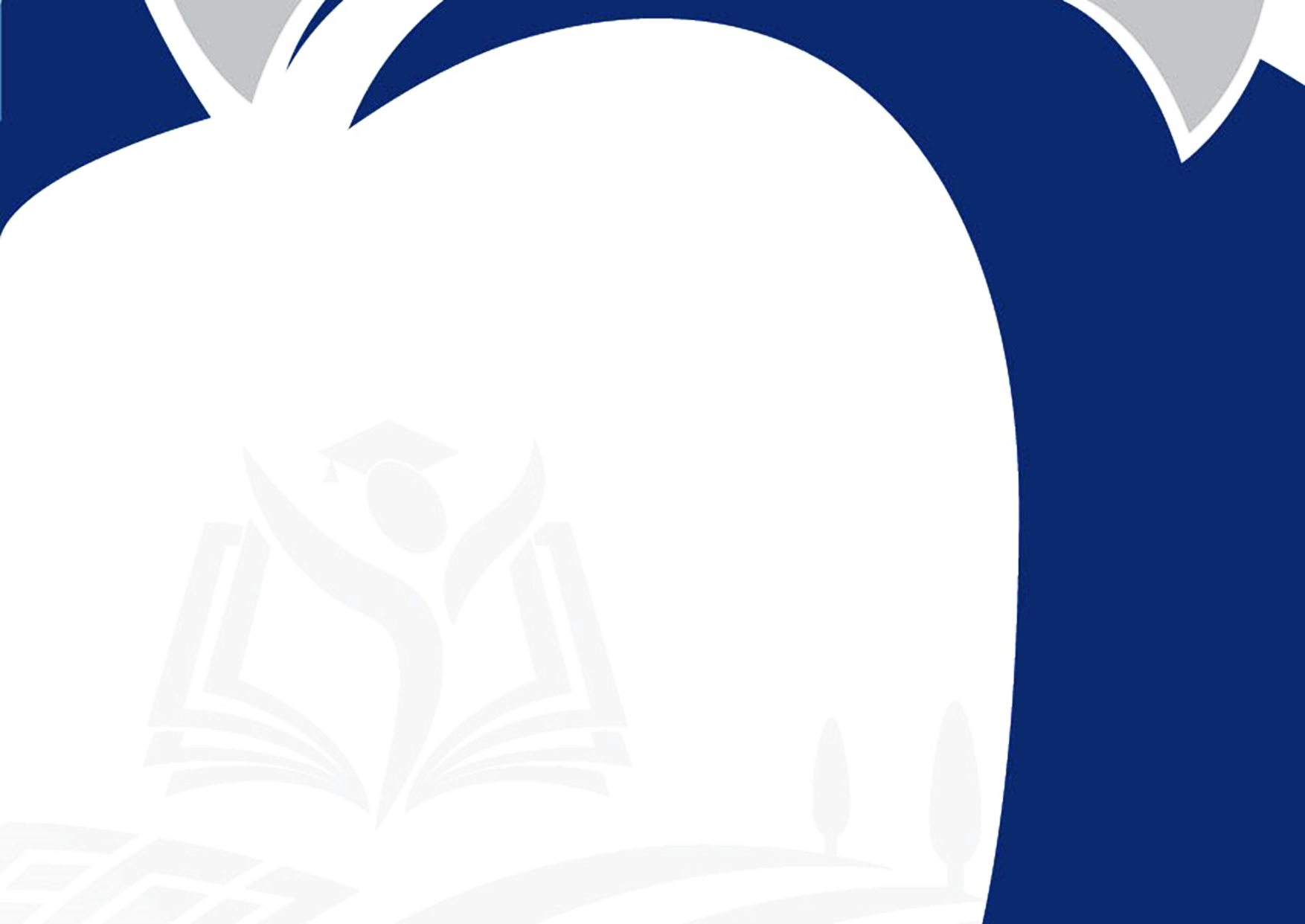 -22-
2. Volet Administratif : Élaboration des propositions
TYPES DE SOUMISSION: 


 par voie électronique
Les soumissions sous format papier ne seront pas acceptées.
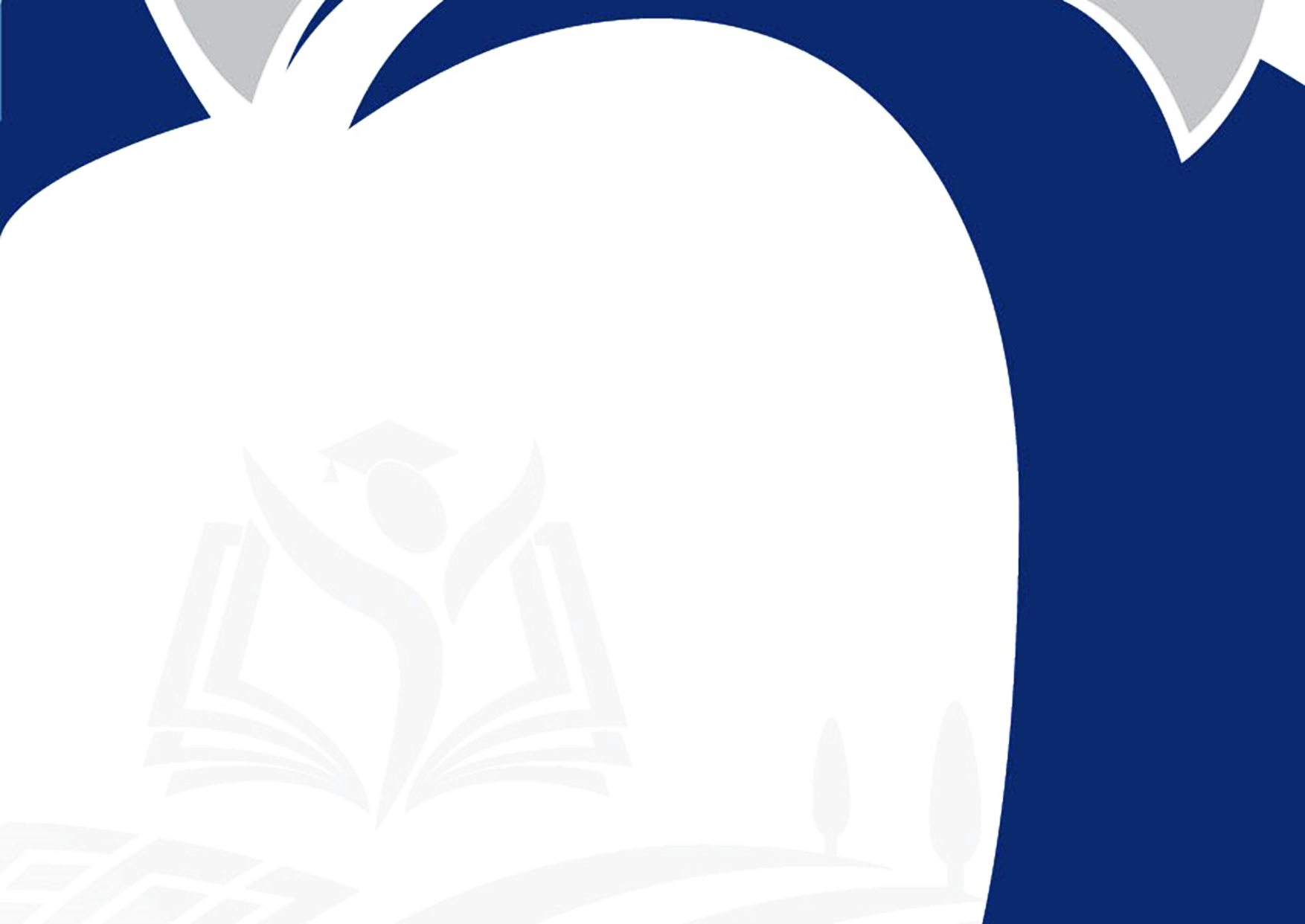 -23-
2. Volet Administratif : Élaboration des propositions
PAR VOIE ELECTRONIQUE
Les propositions doivent être soumises électroniquement, uniquement, via les liens indiqués dans la Demande de Propositions ( voir annexe 1 section II)

Prière de lancer le processus de téléchargement en temps utile avant l’expiration de la date et l’heure limites de soumission des propositions

Soumission d’une PROPOSITION COMPLÈTE: 




Joindre un sommaire de tous les documents à la première page de chaque proposition
Proposition Complète = Proposition Technique + 
Proposition Financière verrouillée avec mot de passe
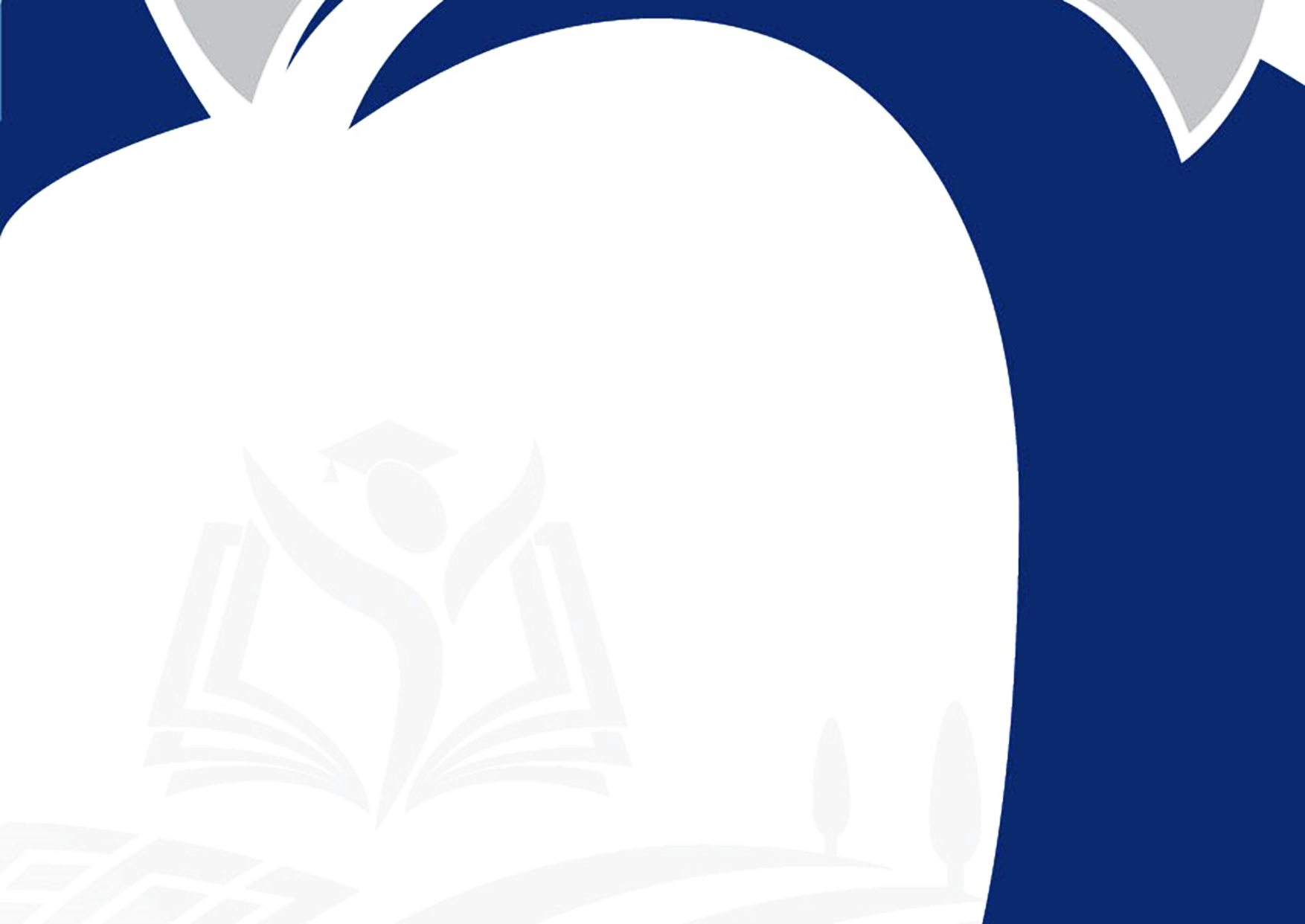 -24-
2. Volet Administratif : Élaboration des propositions
La proposition ainsi que toute correspondance doivent être rédigées en français

La date limite de dépôt des Propositions est le 30 janvier 2020 à 15h00 min (GMT+1), heure locale du Maroc

Des clarifications peuvent être demandées par courriel dans un délai ne dépassant pas le 16 janvier 2020
L’Agence MCA-Morocco fournira des réponses à tous les Consultants dans un délai ne dépassant pas le 23 janvier 2020

Dans le cas d’une sous-traitance : préciser le(s) nom(s) des sous-traitants et les tâches à sous-traiter.
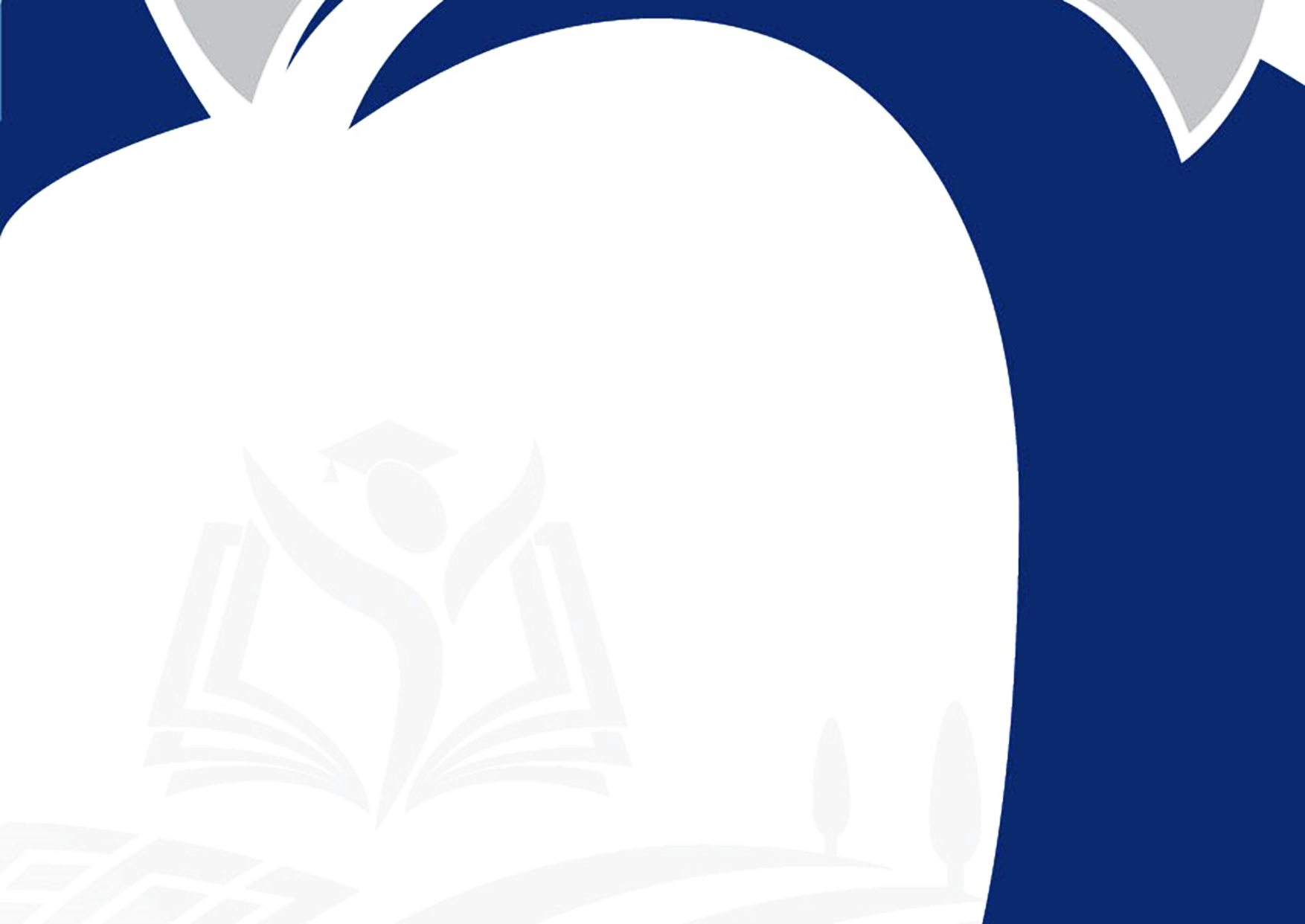 -25-
2. Volet Administratif : Méthode de sélection
Sélection Basée sur la Qualité et le Coût avec une pondération de points techniques et du prix. La procédure d’évaluation (section III) consiste à : 

Analyse des documents administratifs et de la capacité financière(3.1 à 3.3 section III).
Analyse des propositions techniques (3.4 section III).
Approbation du rapport technique par MCA et MCC.
Ouverture des propositions financières (admissible .
Analyse des propositions financières.
Pondération :  80% Qualité, 20% Prix (3.4 section III).
Approbation du rapport d’évaluation combiné par MCA et MCC.
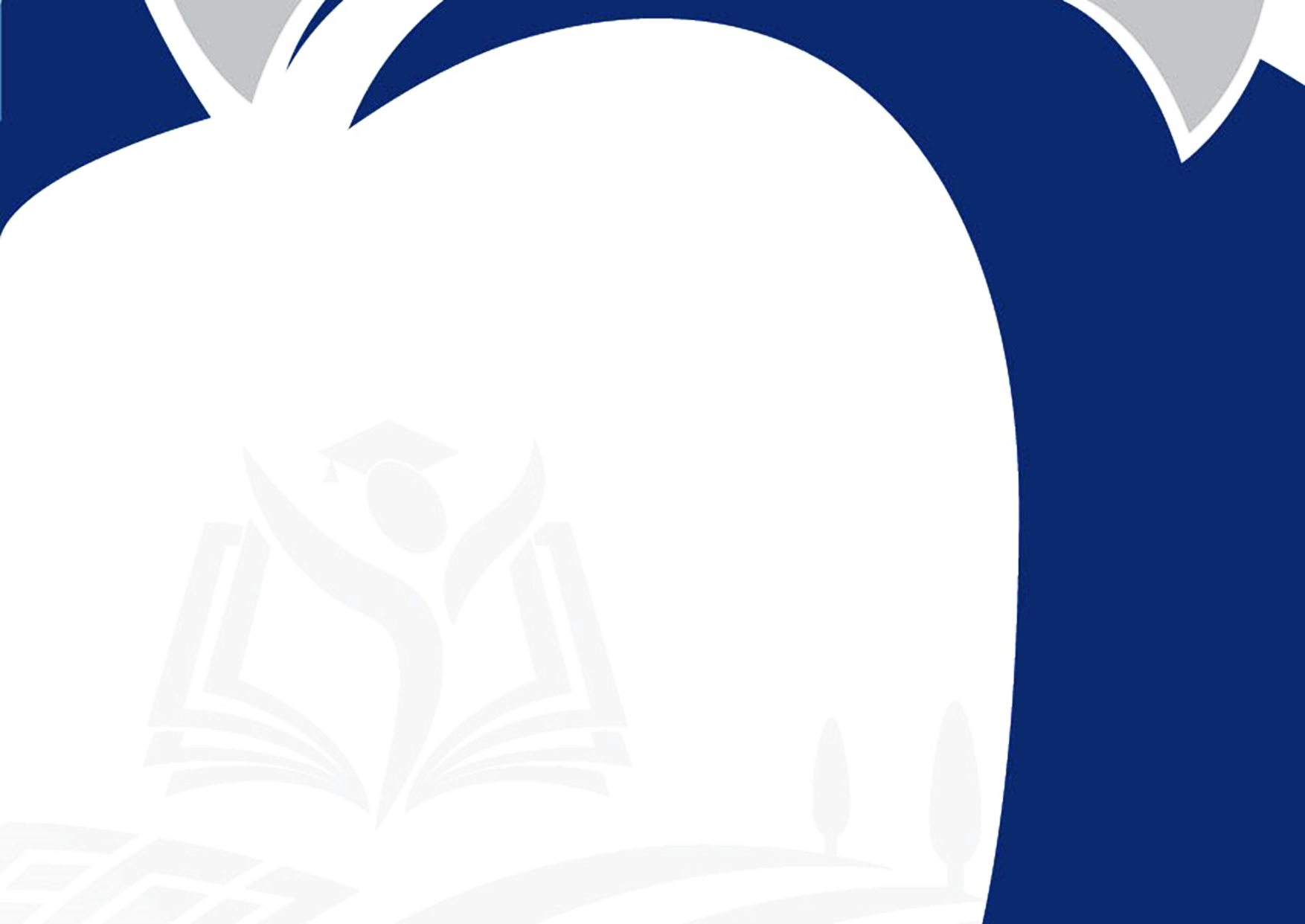 -26-
2. Volet Administratif : Forme et contenu
Dossier technique
Il est demandé aux Consultants de soumettre une Proposition technique (formulaires section IV-A), qui doit contenir les informations sur :

Expérience dans l’exécution de projets similaires 
 Approche technique en réponse aux termes de référence (méthodologie, plan de travail, chronogramme)
 liste du personnel clé de la mission.
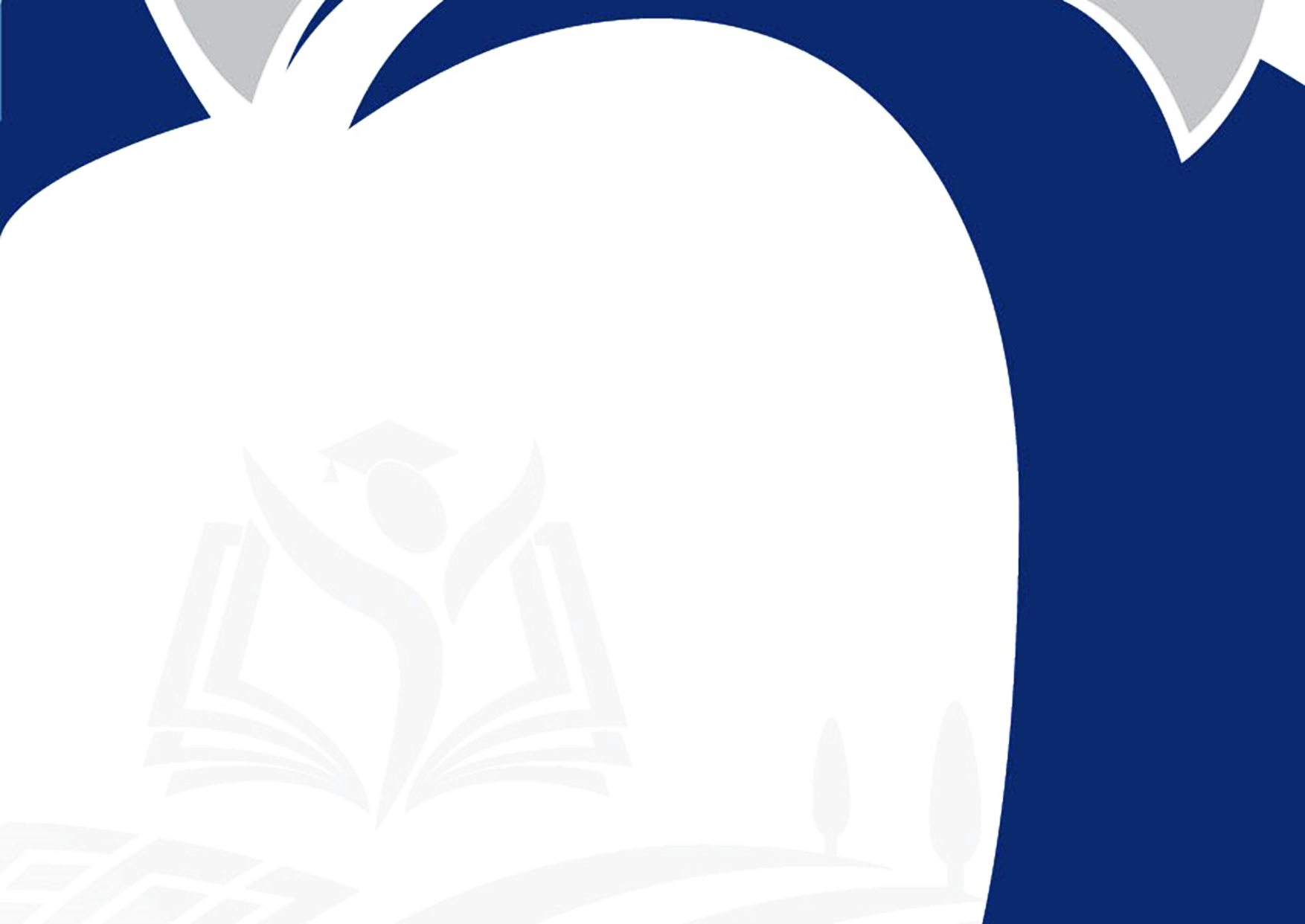 -27-
2. Volet Administratif : Forme et contenu
Dossier technique
La proposition technique de chaque consultant sera évaluée selon les critères suivants :

 Capacités organisationnelles  (20 points).
 Approche, méthodologie et plan de travail (30 points).
 Qualifications du personnel clé de la mission (50 points).
Le score technique minimum exigé pour se qualifier est de 80 points sur 100.
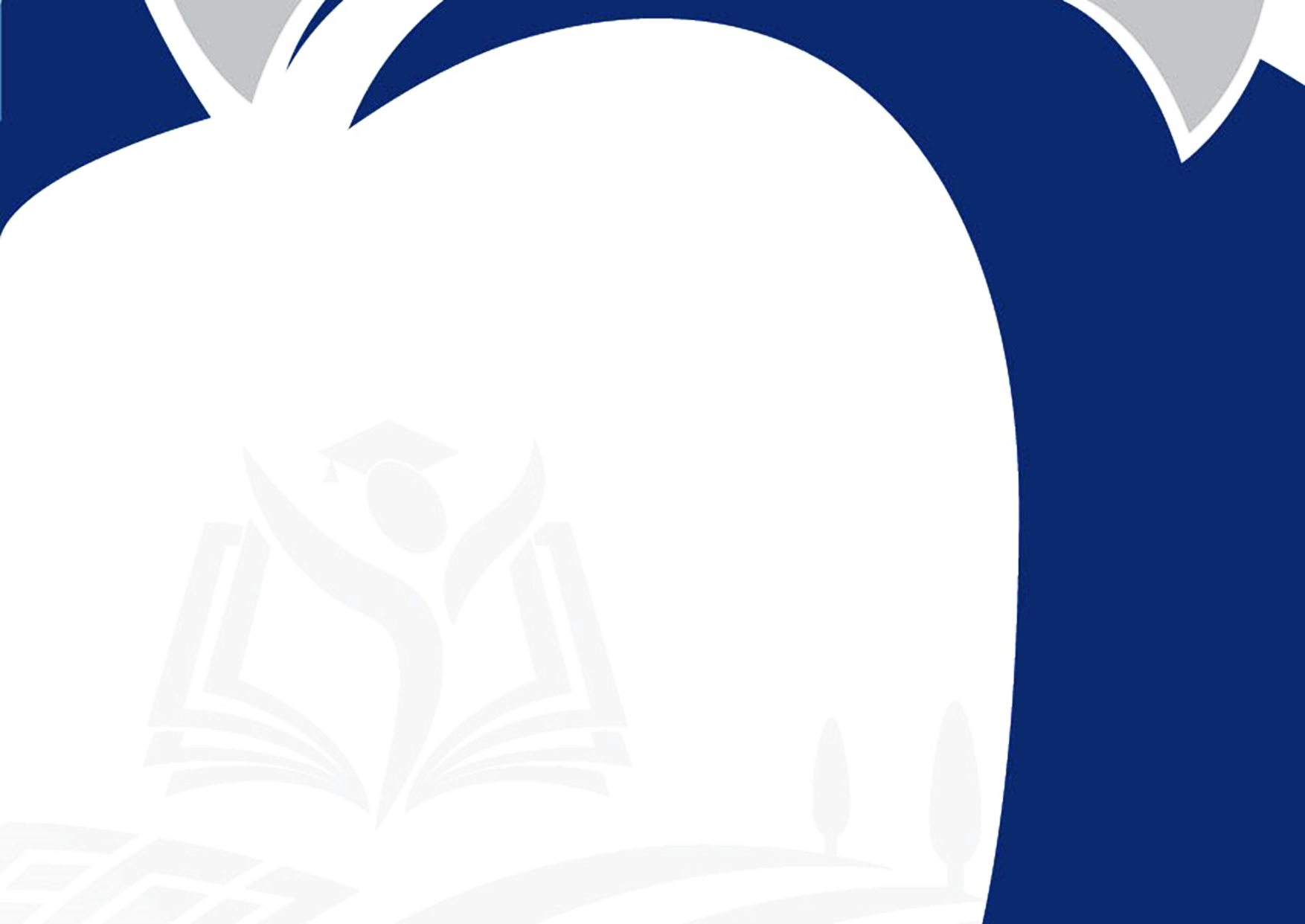 -28-
2. Volet Administratif : Forme et contenu
Dossier technique
Il est à noter que le(s) soumissionnaire(s) ayant obtenu une note technique au-dessus de 75 points suite à une première évaluation technique seront convoqués à un entretien d’une durée ne dépassant pas 75 minutes détaillé comme suit: (30 minutes pour la présentation et 45 minutes pour les questions et réponses)

A l’issue de cet entretien, le panel ajustera les scores individuels des experts avec plus ou moins un maximum de 5 points et procédera par conséquent :
- Au reclassement des soumissionnaires (le cas échéant);
- Au rejet d’un ou plusieurs soumissionnaires retenus au terme de la première évaluation technique (le cas échéant).
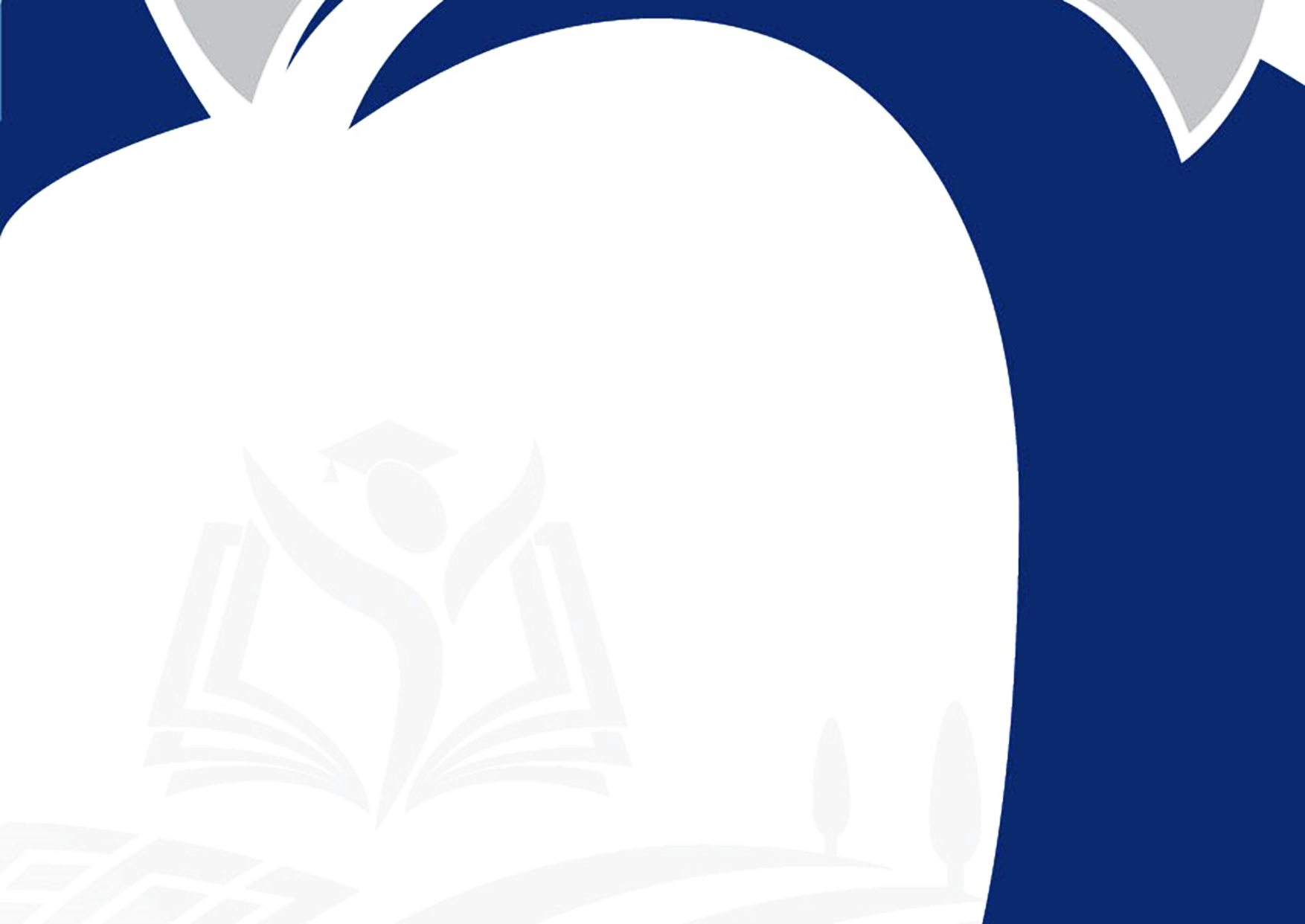 -29-
2. Volet Administratif : Contrat
Durée prévue du contrat est de vingt-sept (27) mois maximum sans toutefois dépasser la date de fin du Compact : 30 juin 2022
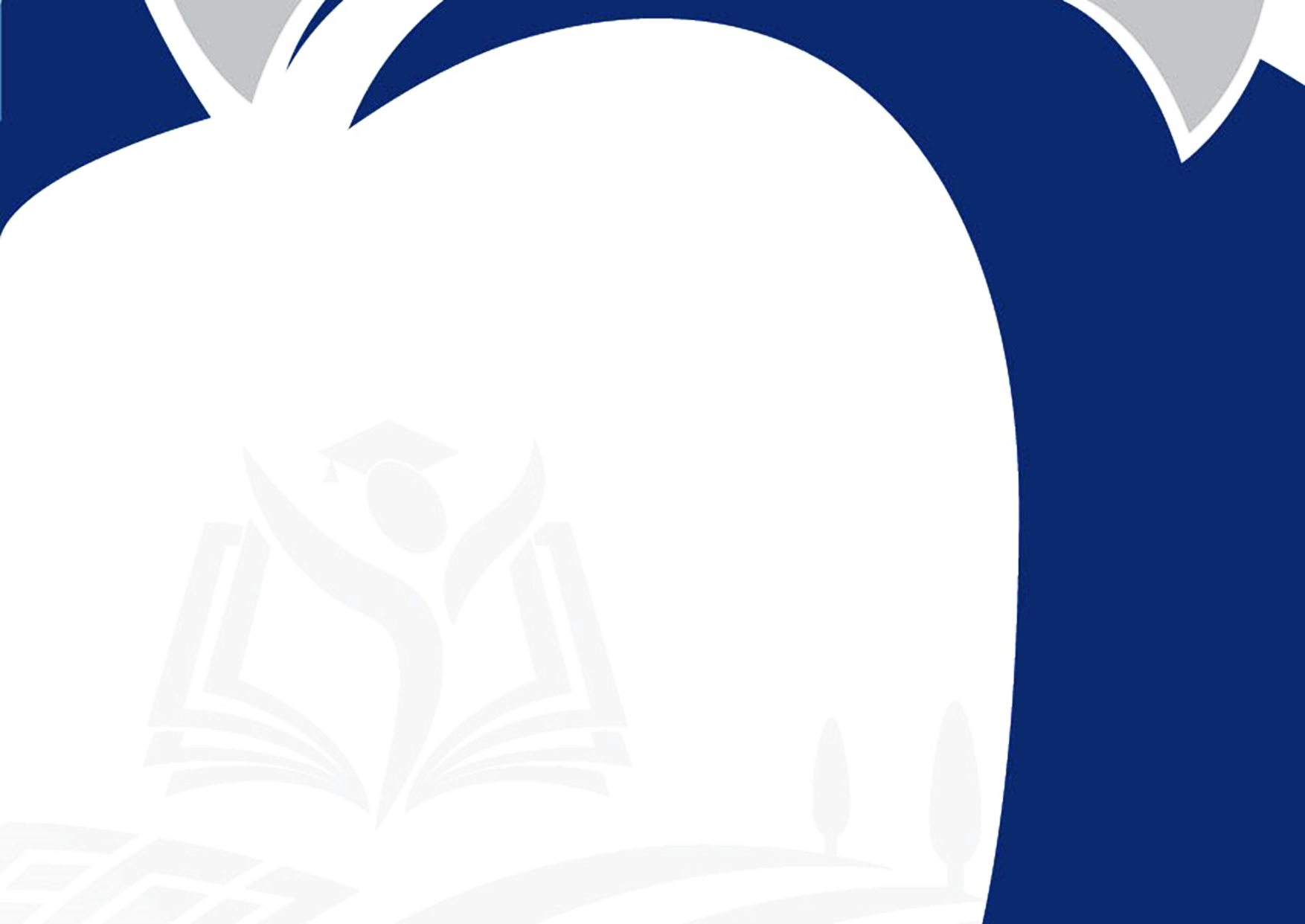 -30-
Plan
1
2
3
VOLET TECHNIQUE
Présentation des termes de référence : contexte, objectif et étendue de la mission.
VOLET ADMINISTRATIF
Description du processus de passation des marchés selon les lignes directrices de MCC.
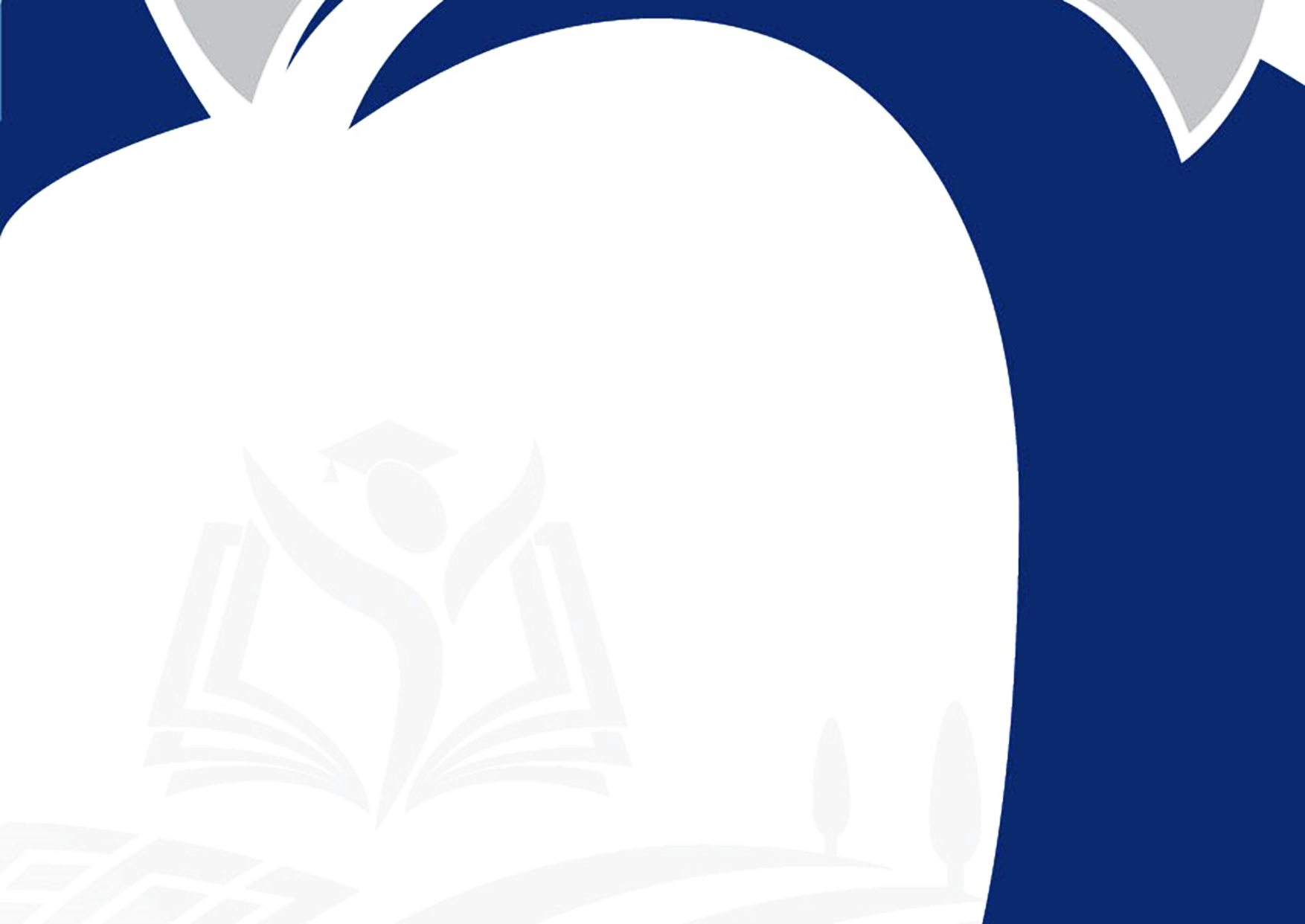 VOLET FISCAL
Présentation des dispositions fiscales pour les consultants.
-31-
3. Volet Fiscal : Dispositions fiscales/ TVA et DD
Taxe sur la valeur ajoutée / droits et taxes à l’importation 
Les prestations financées dans le cadre de l’Accord du Compact sont exonérées de la taxe sur la valeur ajoutée et les droits à l’importation.
Pour pouvoir facturer en Hors-Taxes, la demande d’achat en exonération de la TVA /franchise douanière est déposée par l’Agence MCA-Morocco auprès de l’administration compétente.
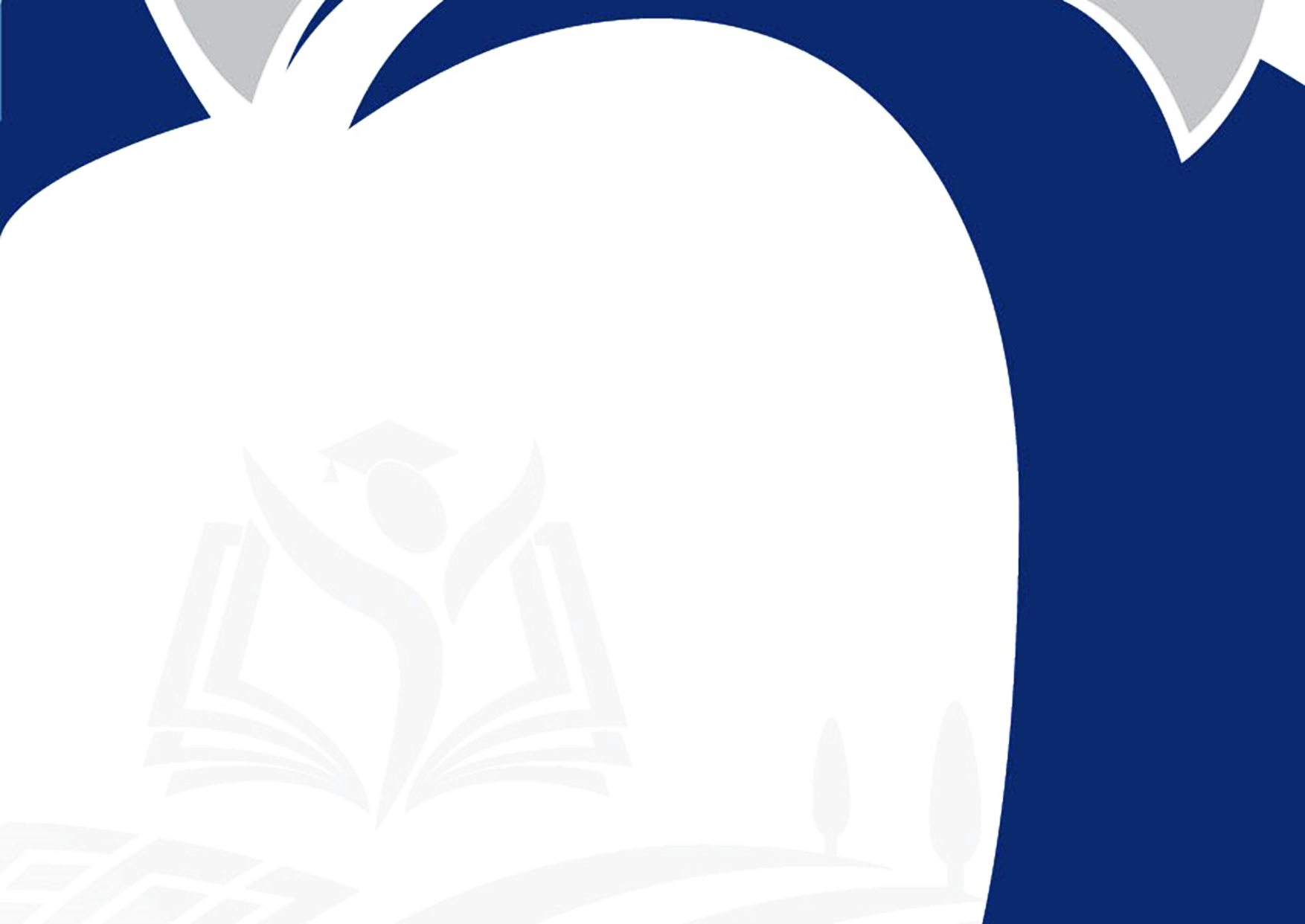 -32-
3. Volet Fiscal : Dispositions fiscales/ TVA et DD
La demande d’exonération de la TVA/franchise douanière se fait sur la base des factures pro-forma fournies par le fournisseur à l’Agence MCA-Morocco, après la signature du contrat. 

Une attestation d’achat en exonération de la TVA/ franchise douanière est fournie par l’administration compétente.
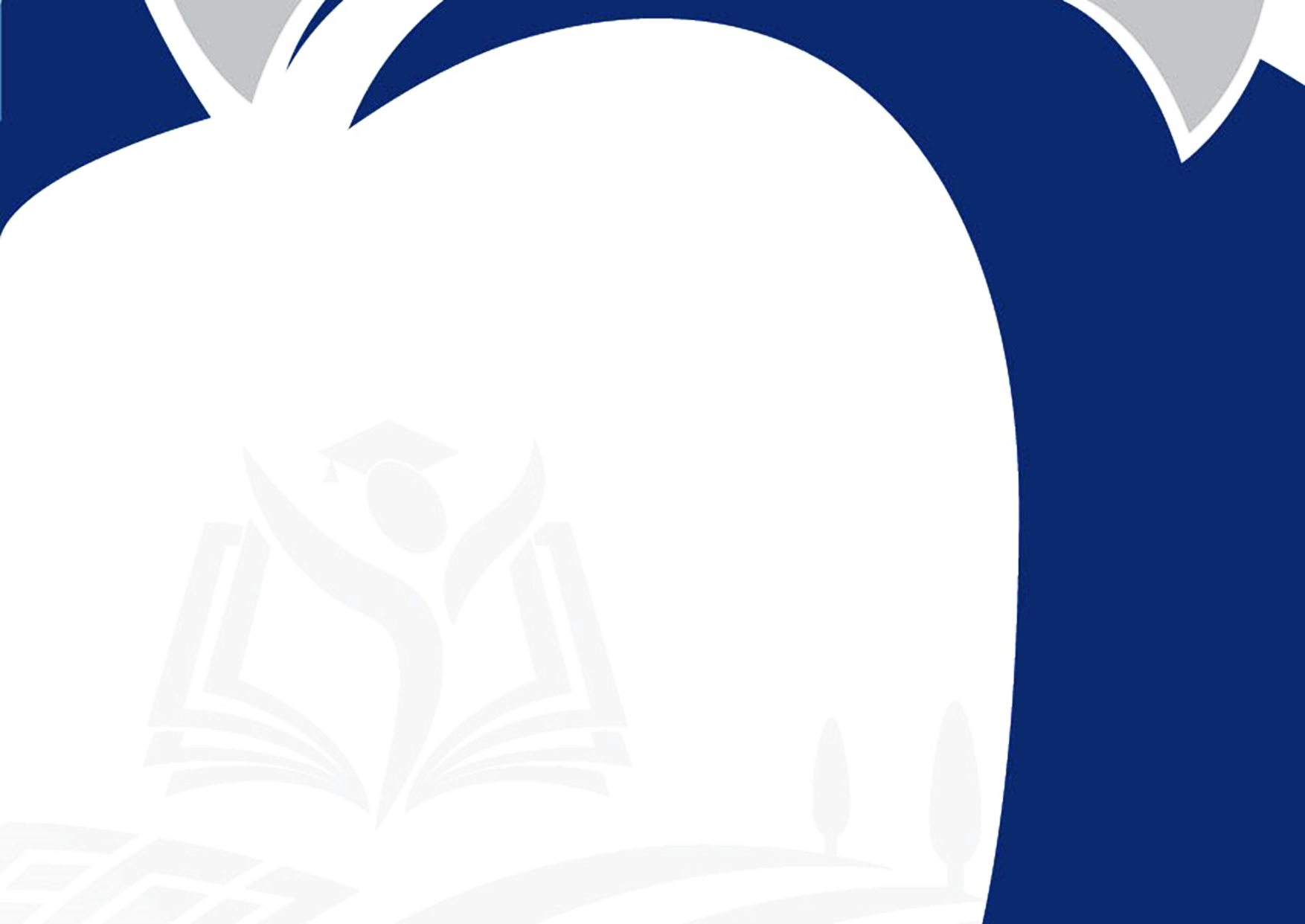 -33-
En application de l’article 103 du Code Général des  Impôts : les prestataires non-résidents ayant désigné un représentant fiscal au Maroc, et ayant supporté la TVA au nom de leur sous-traitants, peuvent formuler une demande de remboursement du crédit de TVA, auprès du service local des Impôts à la fin de chaque trimestre de l’année civile au titre des opérations réalisées au cours du ou des trimestres écoulés.
3. Volet Fiscal : Remboursement de la TVA
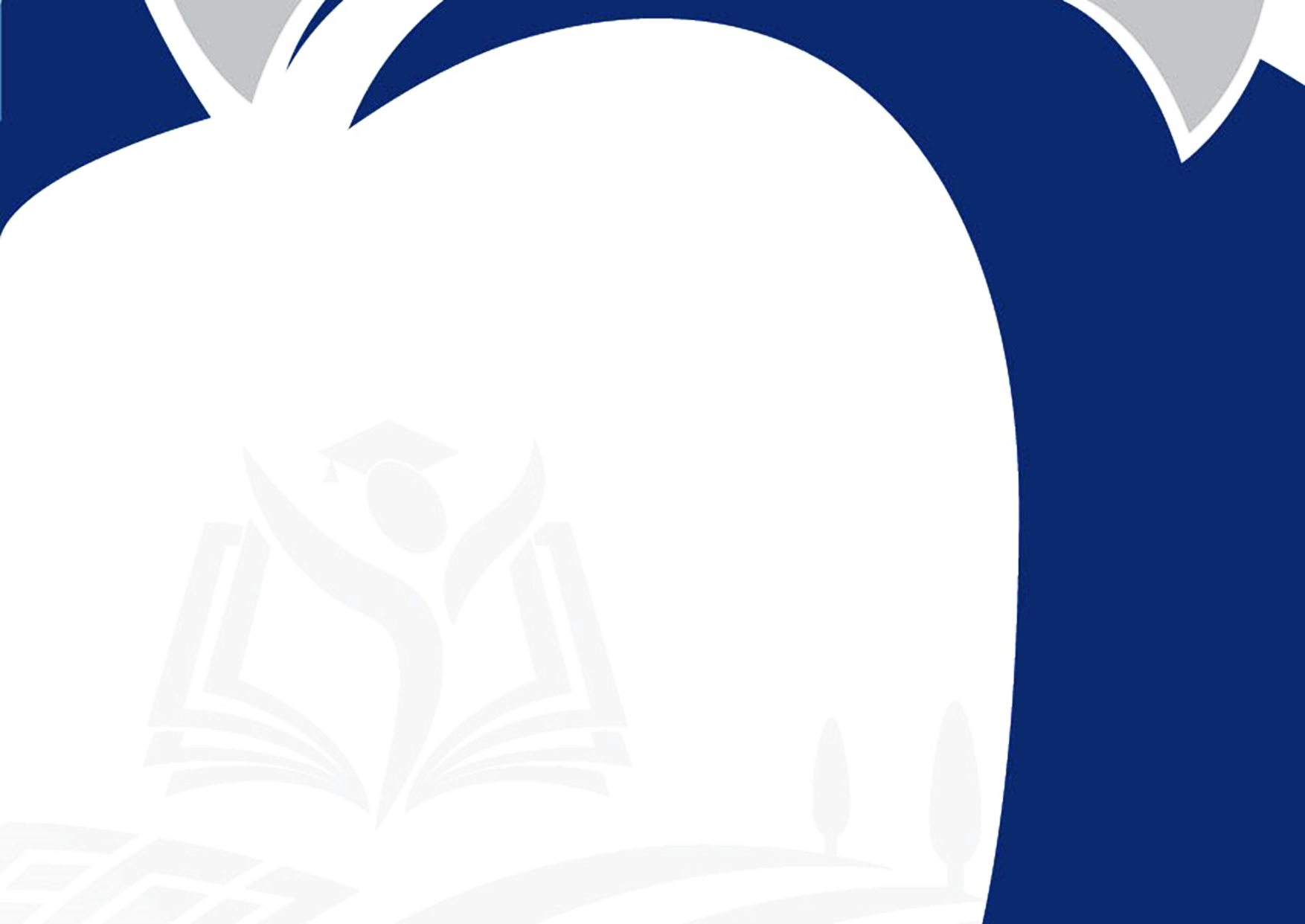 -34-
3. Volet Fiscal : Dispositions fiscales/ IS
Impôt sur les bénéfices / revenus 
L’Agence MCA-Morocco procèdera à la retenue à la source de l’impôt sur les sociétés (IS) de 10% sur tous les montants bruts réglés (HT), en contrepartie de prestations de services en faveur des non-résidents.
Pour tous les impôts sur les bénéfices prélevés, les non-résidents concernés recevront du gouvernement du Maroc, sur demande, la preuve de paiement pour leur éviter la double imposition.
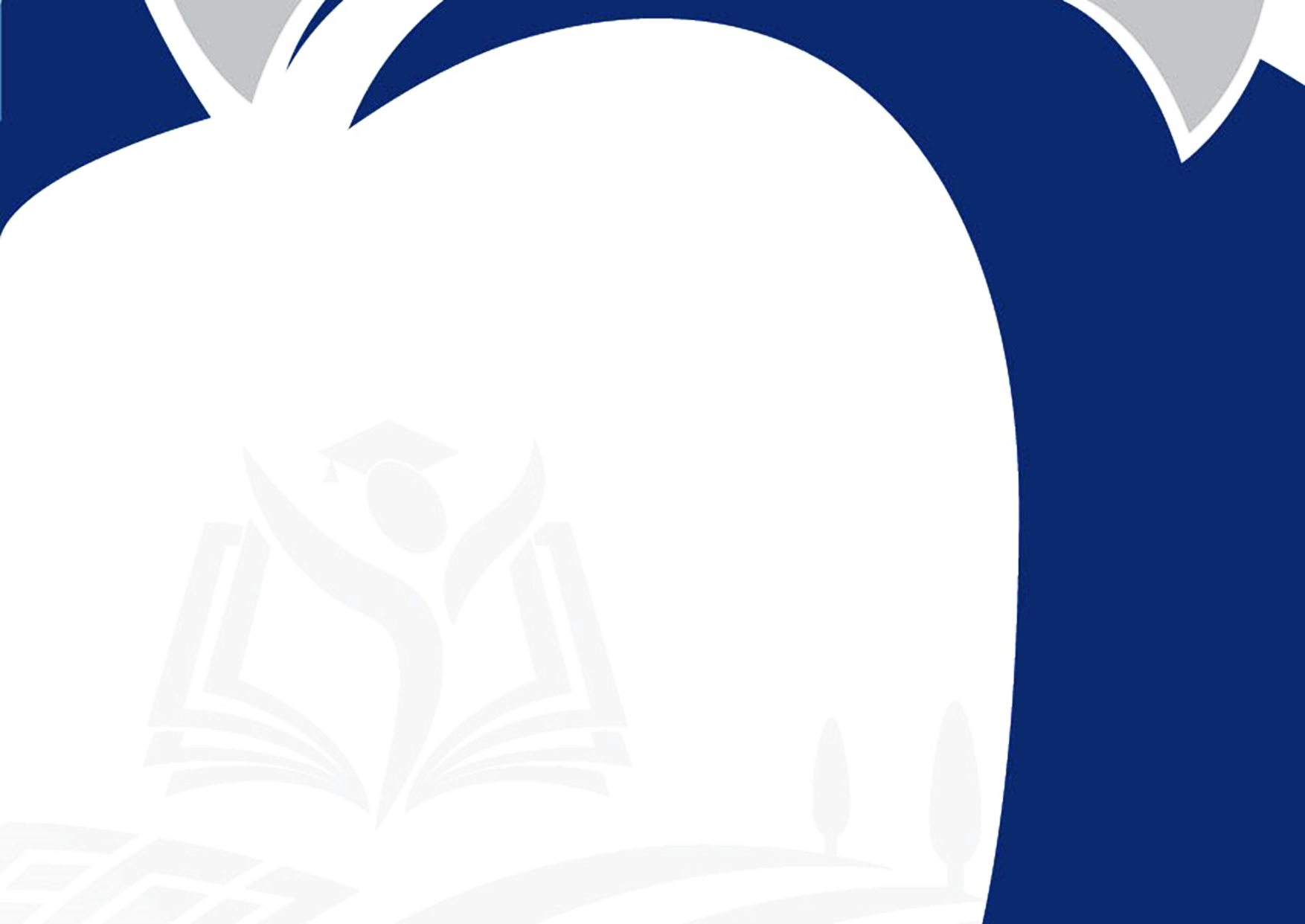 -35-
3. Volet Fiscal : Proposition financière
Elle doit inclure tous les coûts, les prix, les frais, y compris toutes les taxes payées au Maroc ainsi que tous les droits et taxes payés dans le pays d’origine, y compris les droits de douane et autres prélèvements  que le consultant est susceptible de subir. 
Cette proposition ne devra pas inclure les montants de la TVA ainsi que les droits de douanes au Maroc, quand ils existent, et pour lesquels les fournisseurs recevront des attestations d’exonération et des franchises douanières.
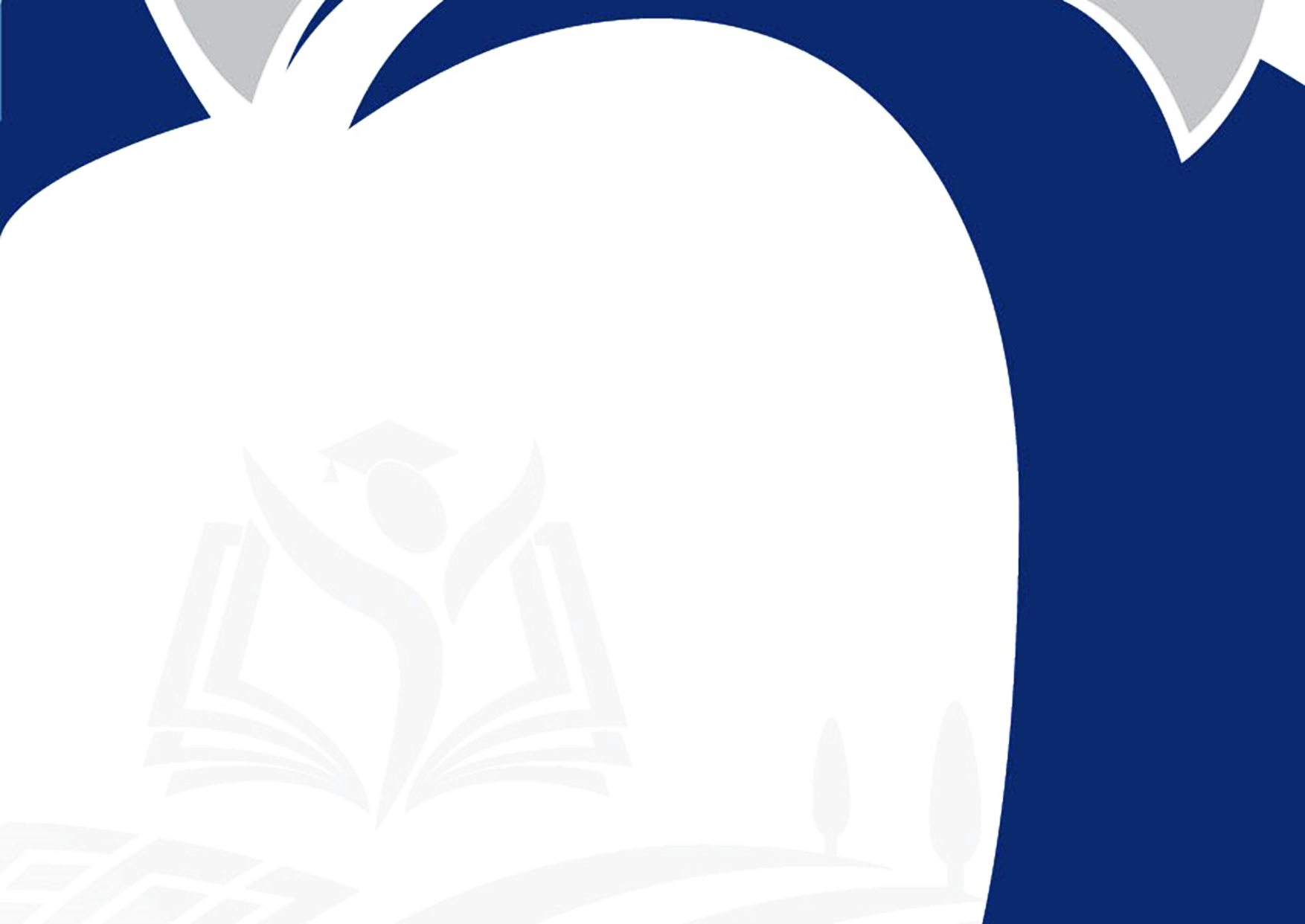 -36-
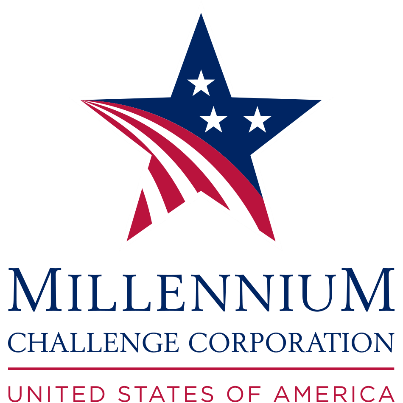 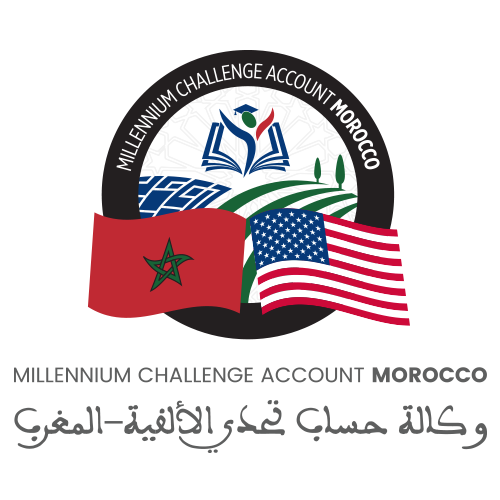 Réunion d’information
préparatoire à la soumission des propositions
Merci pour votre attention
MARCHÉ DE SERVICES DE CONSULTANTS 

Demande de Propositions  DP/QCBS/MCA-M/EW-25-B/Compact
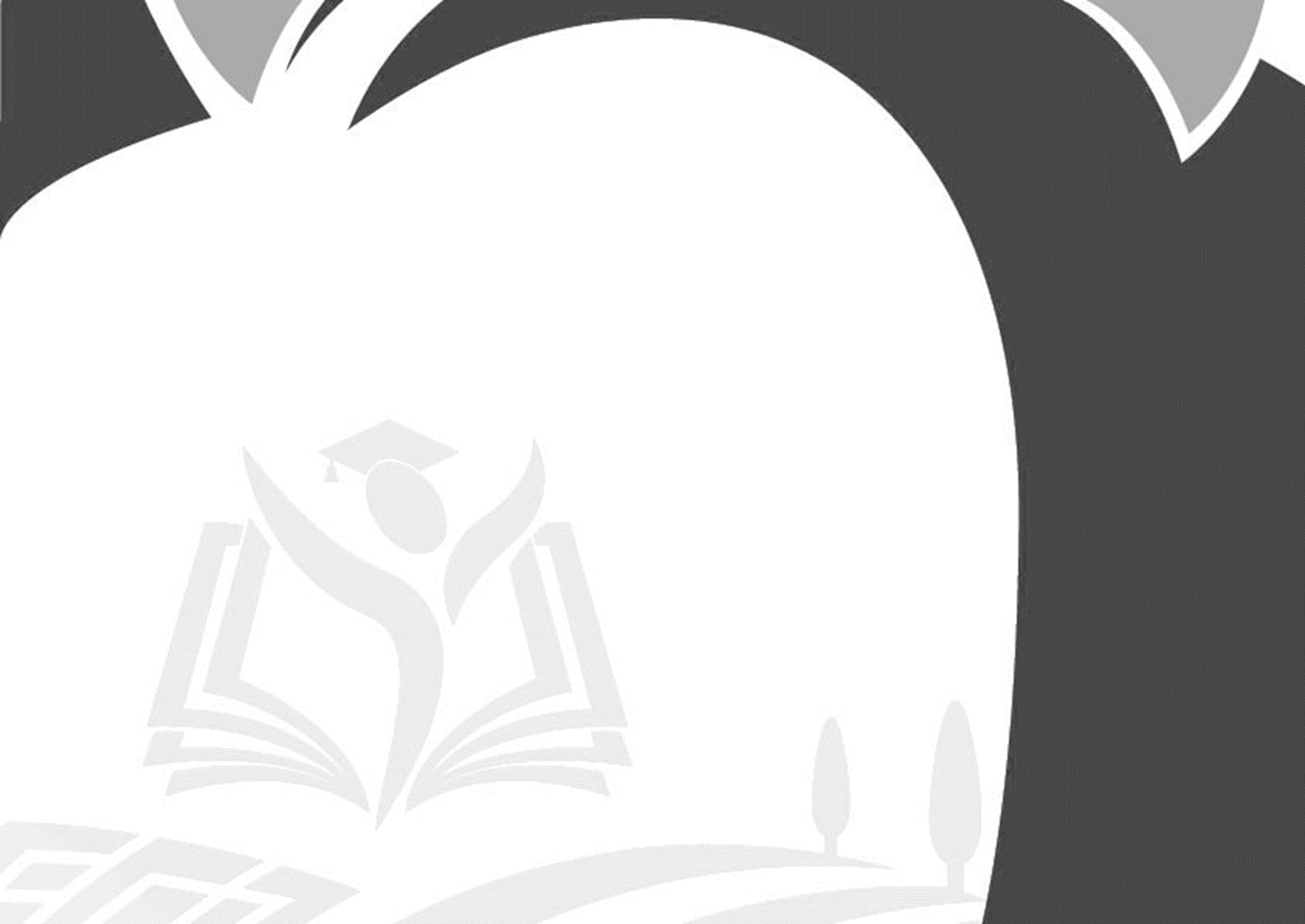 Rabat, 8 janvier  2020